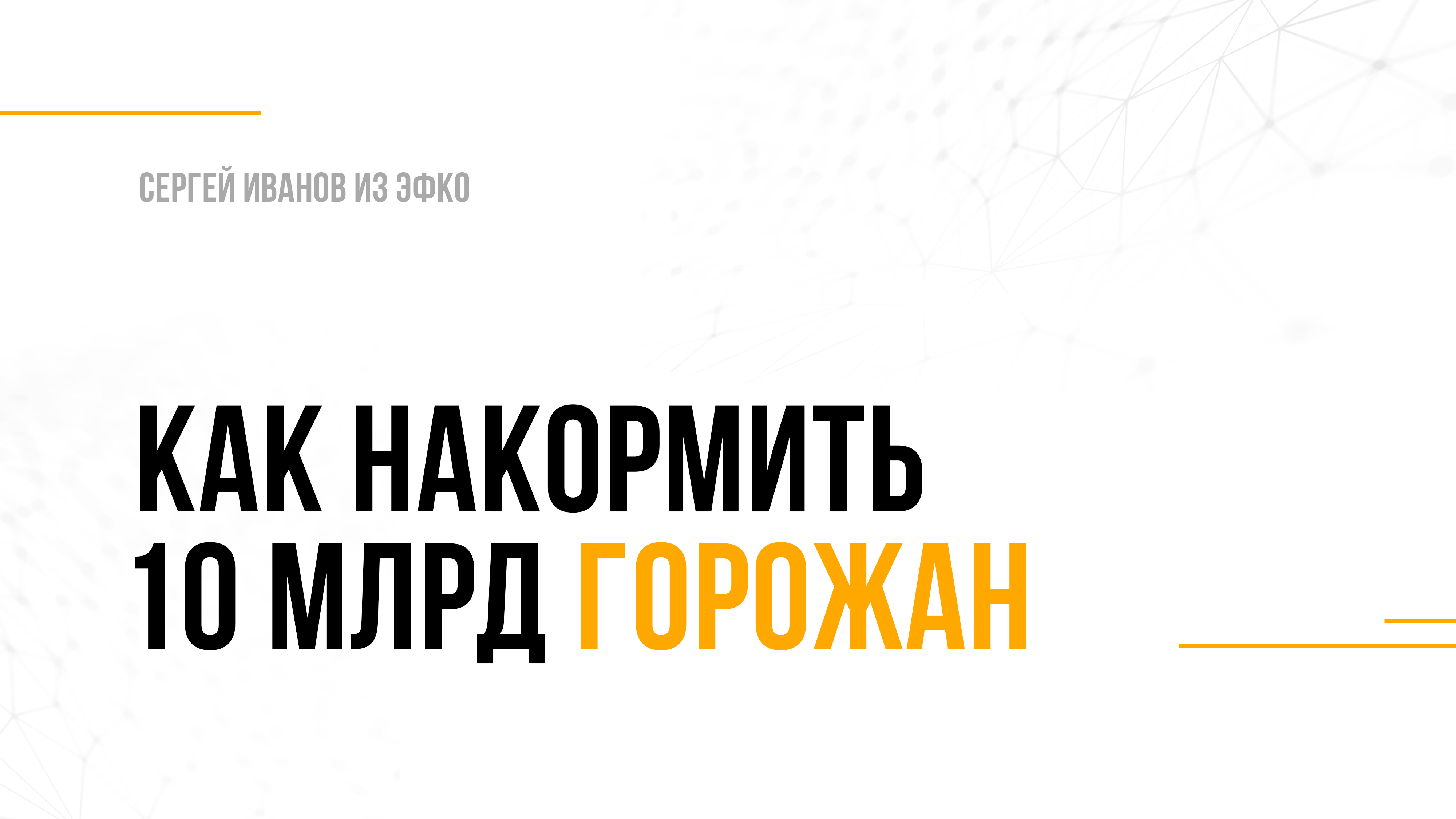 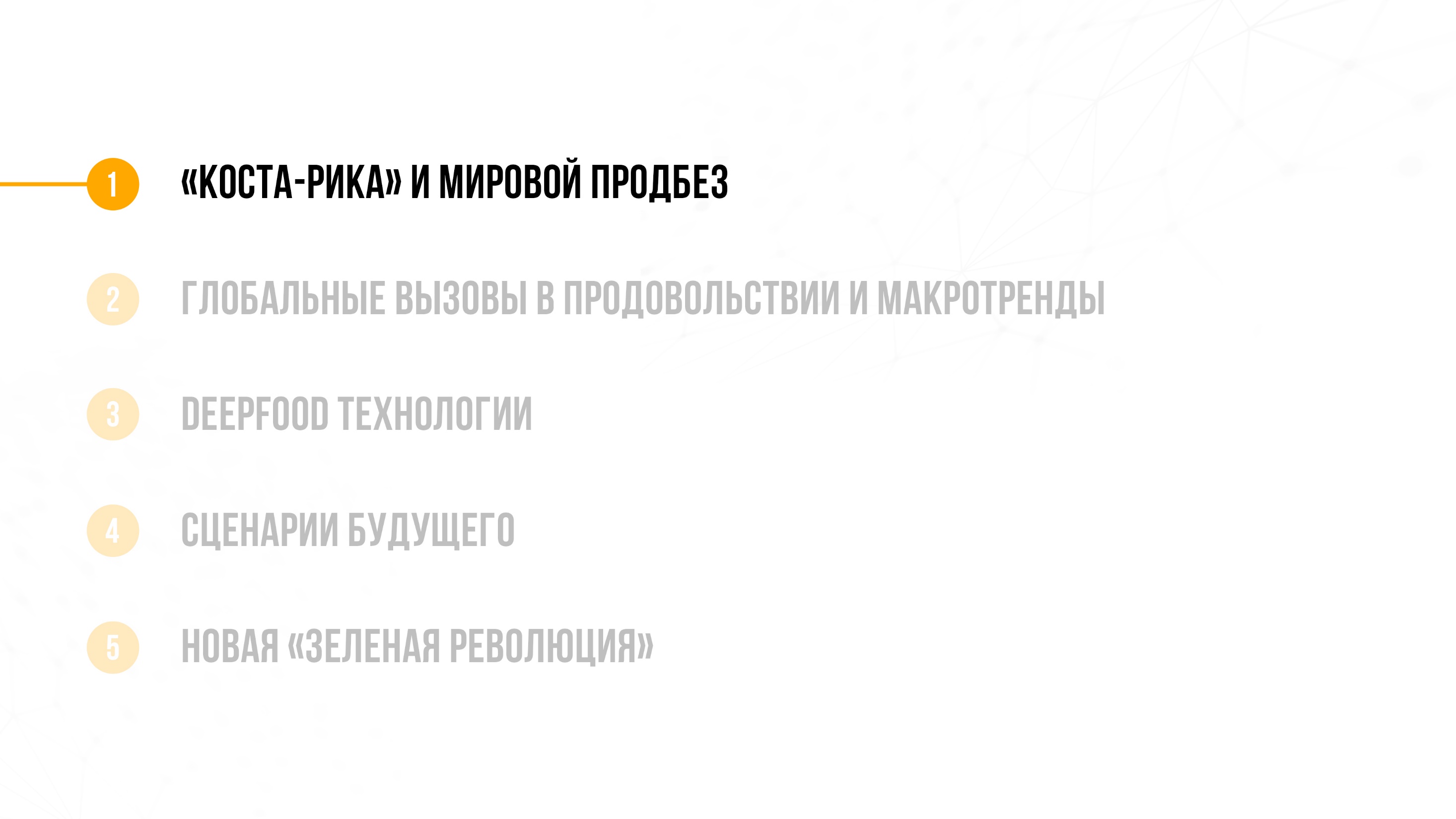 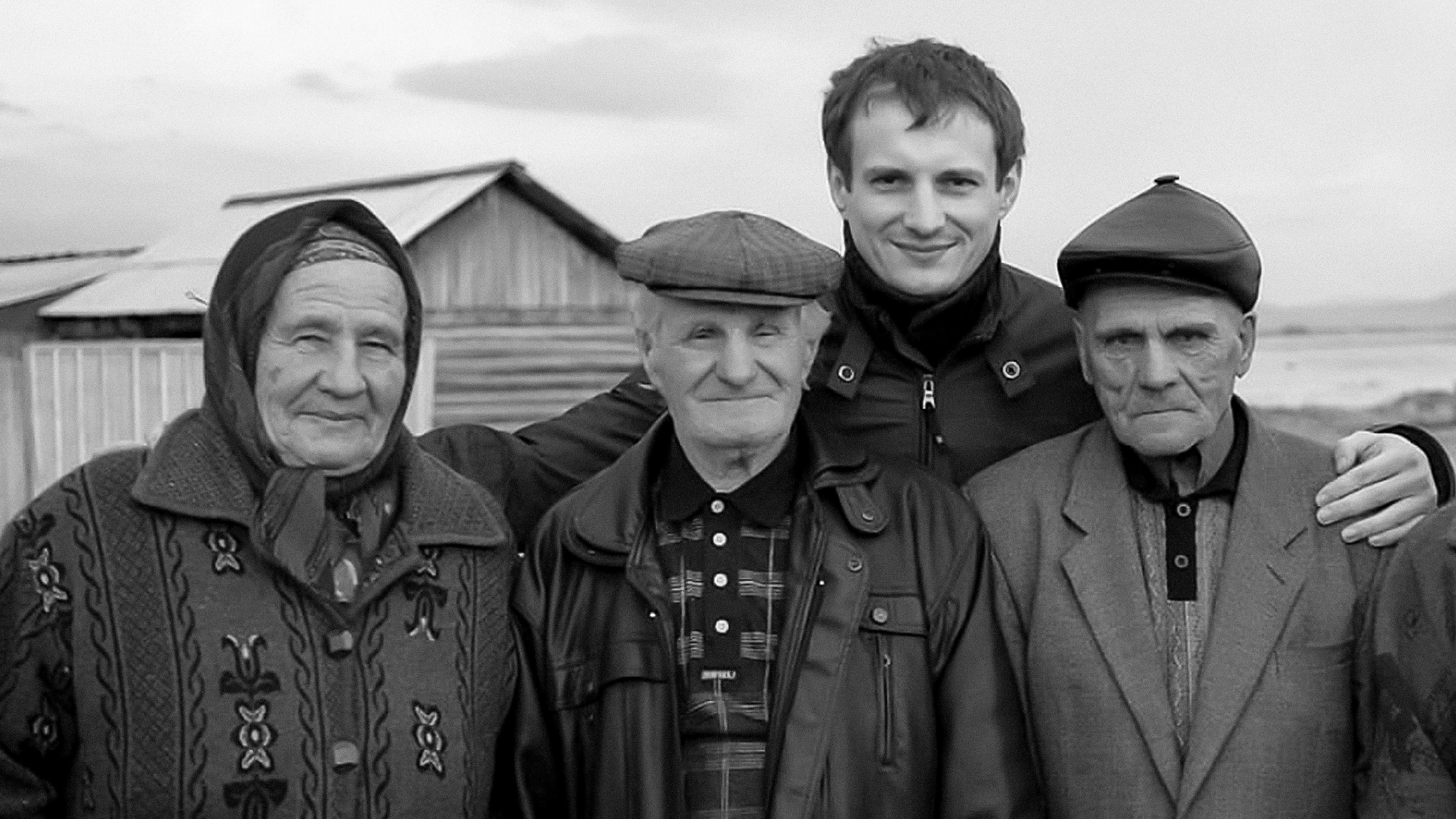 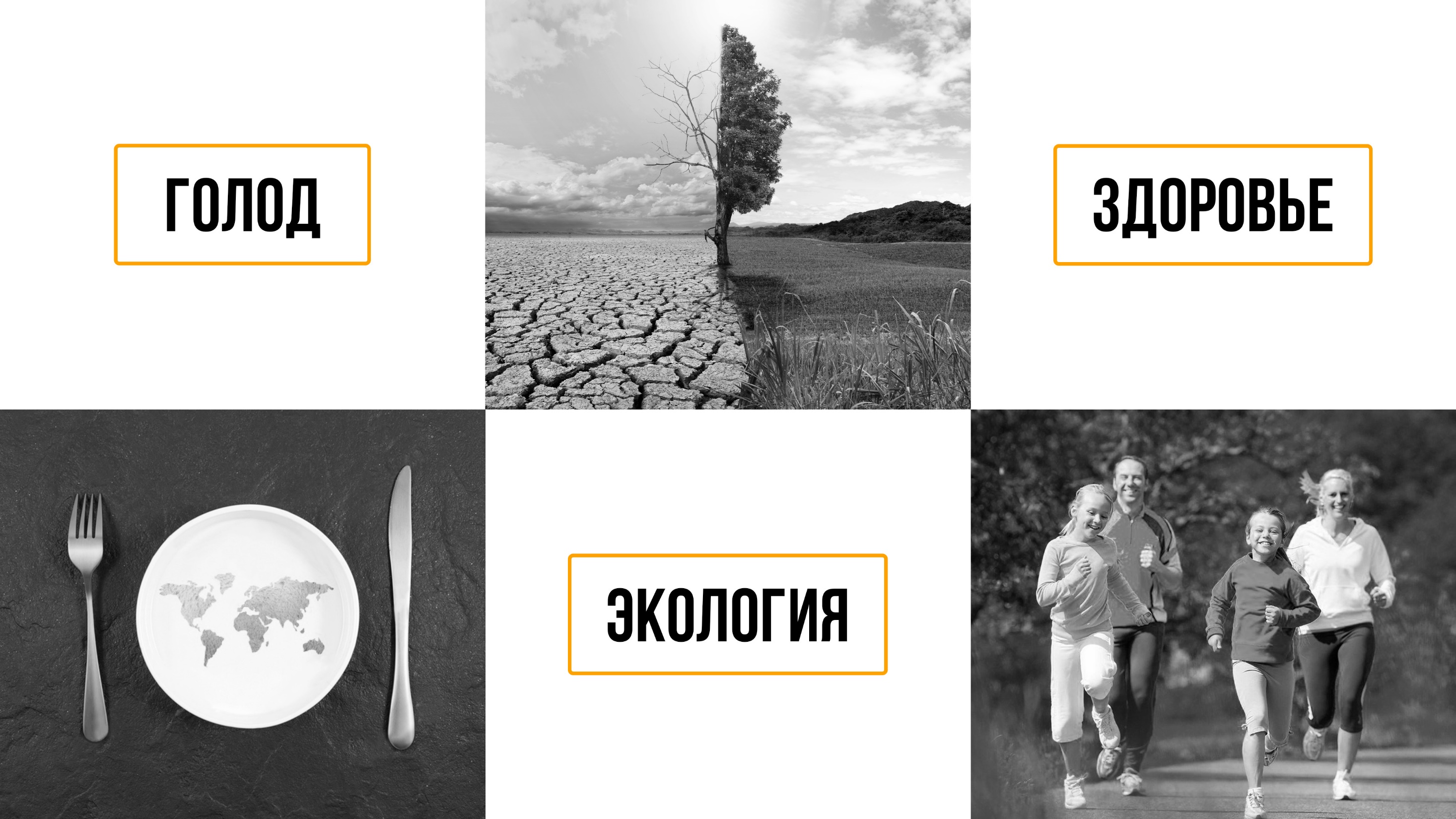 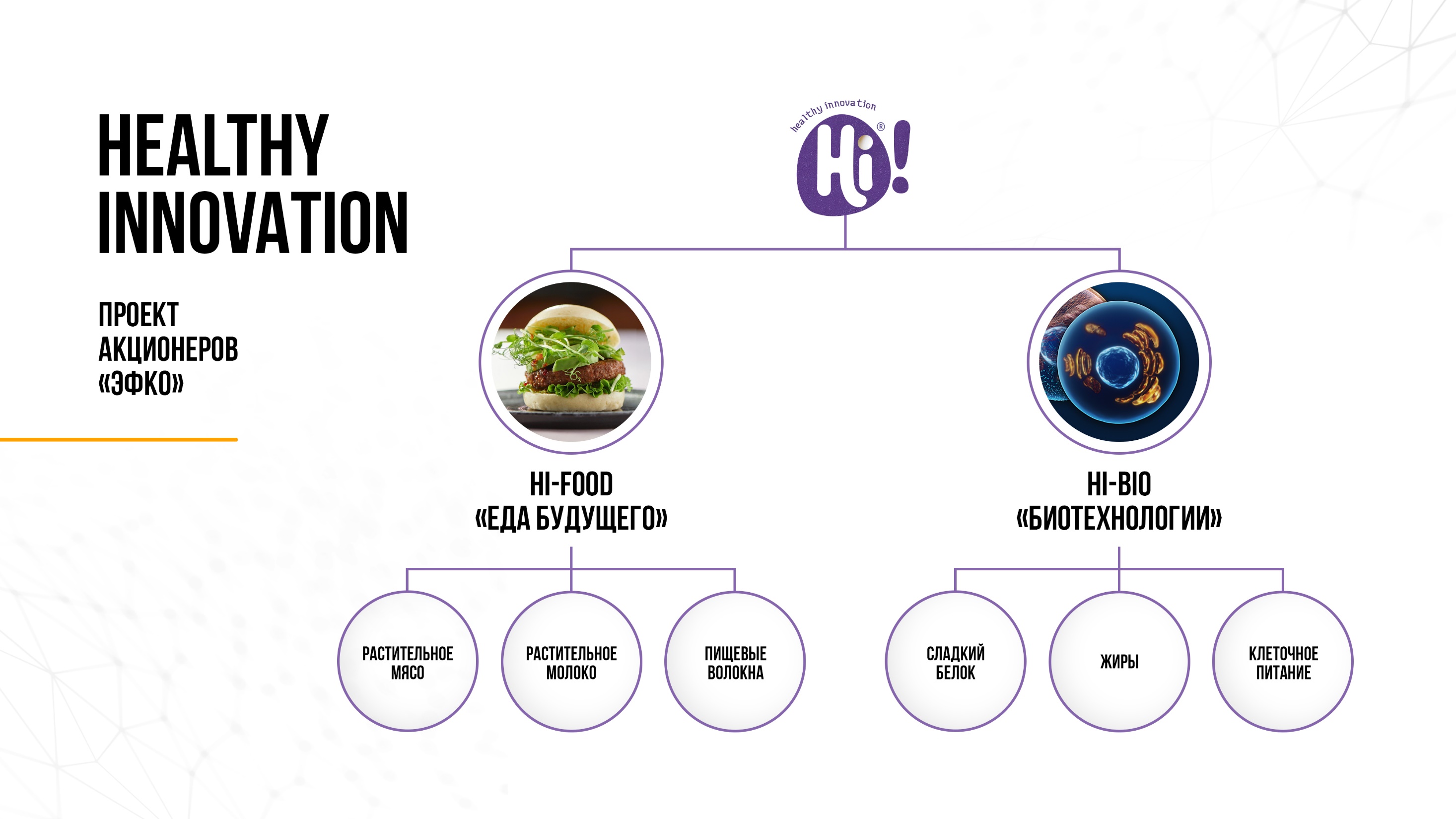 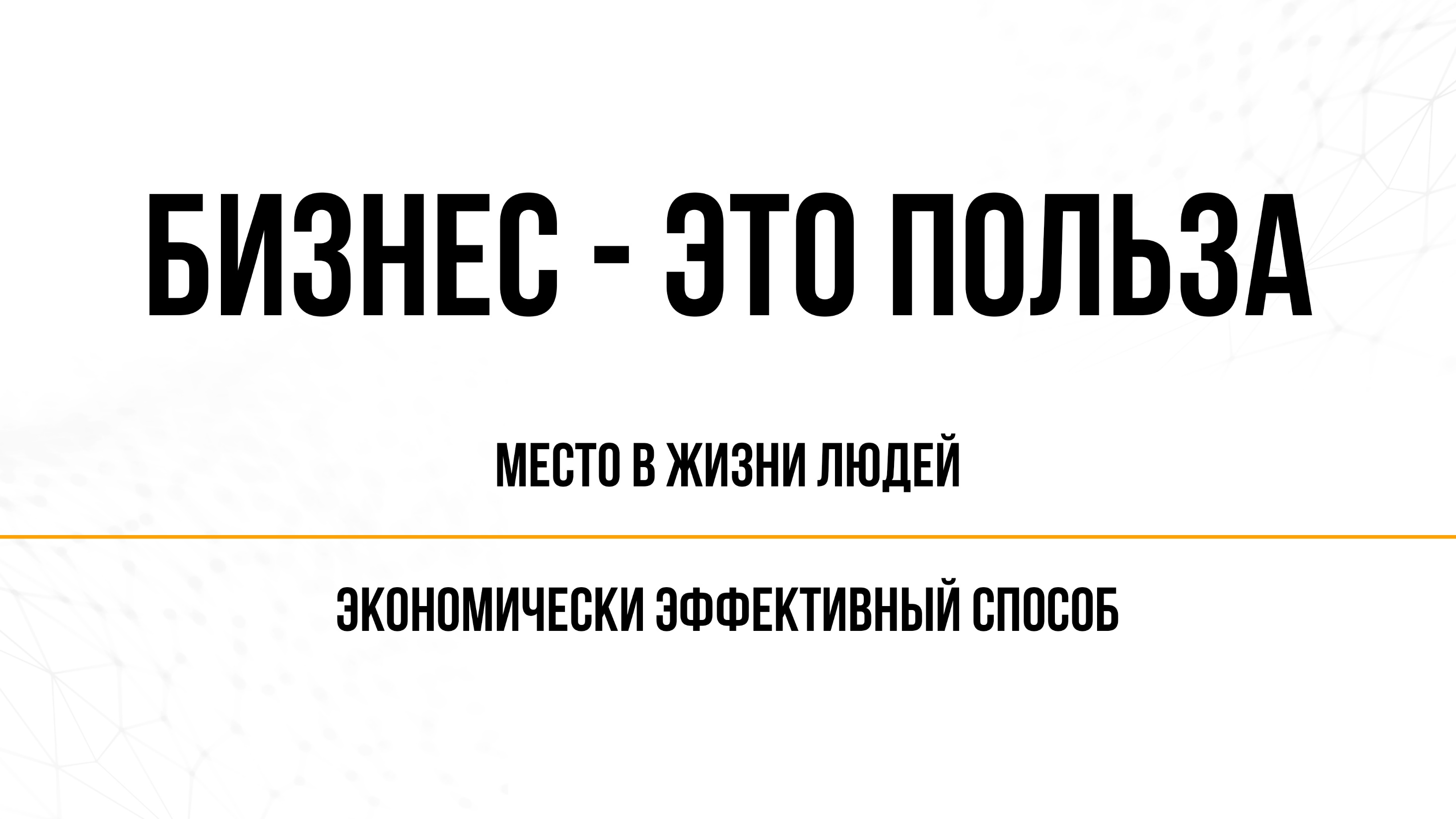 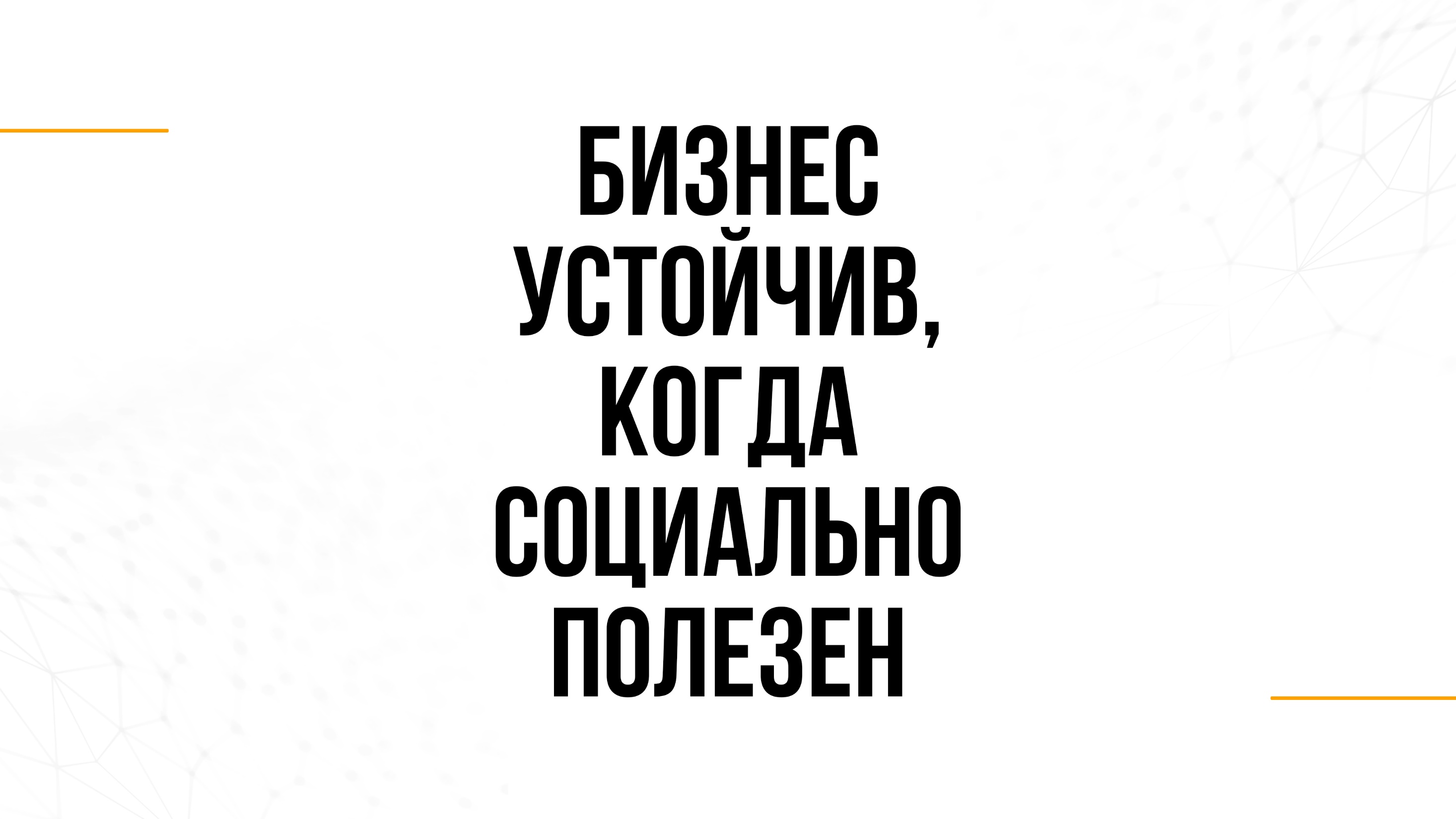 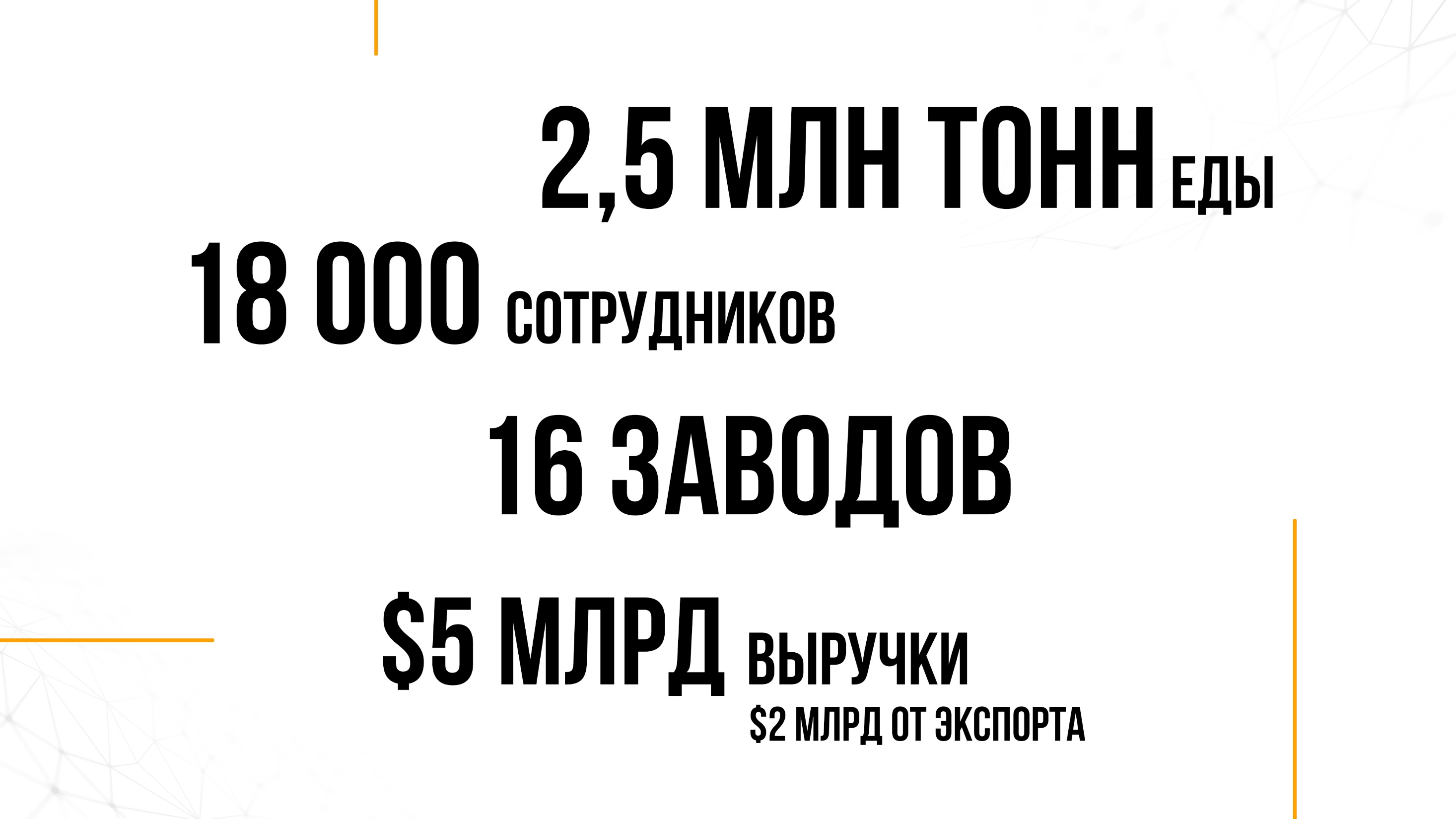 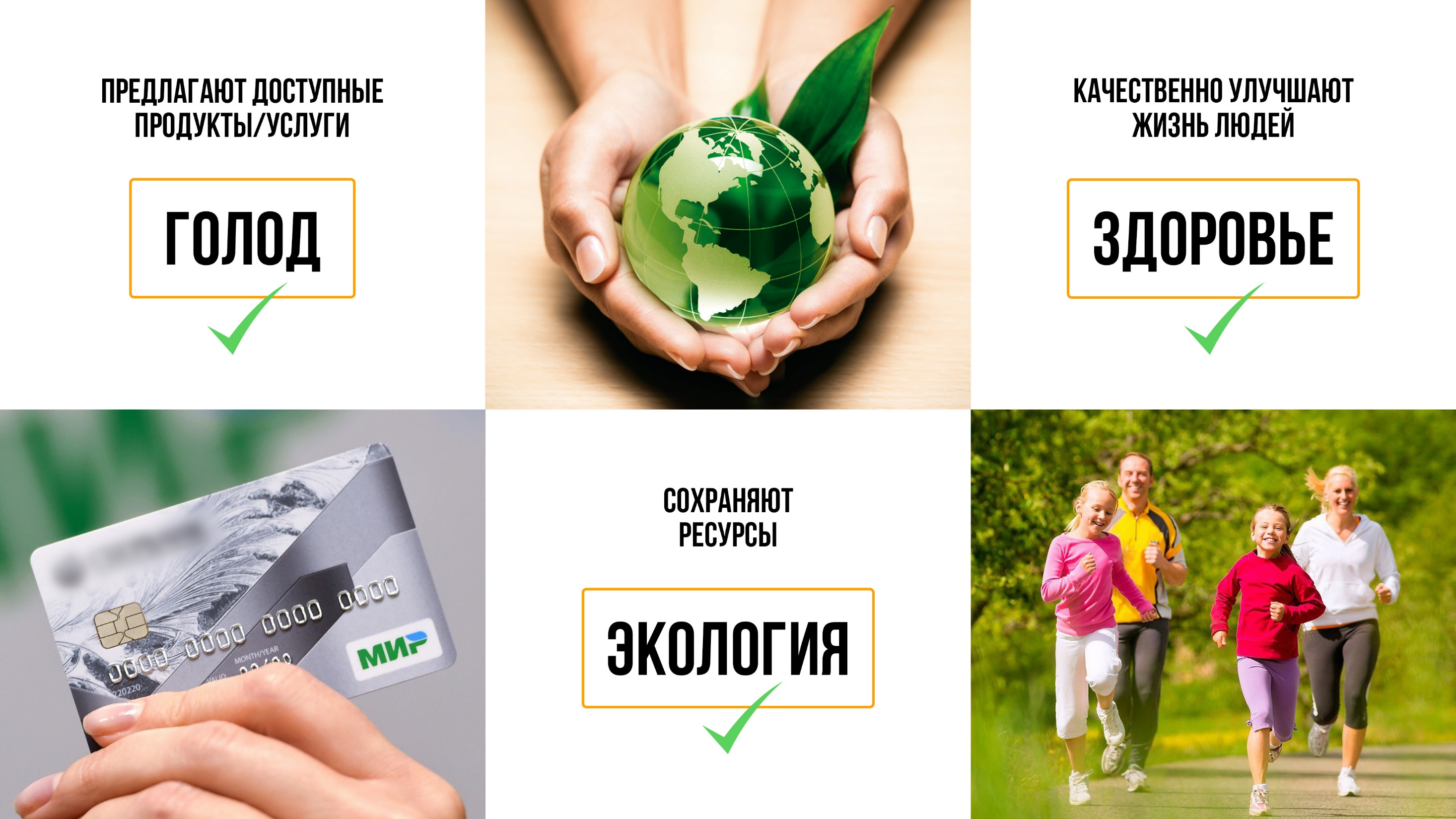 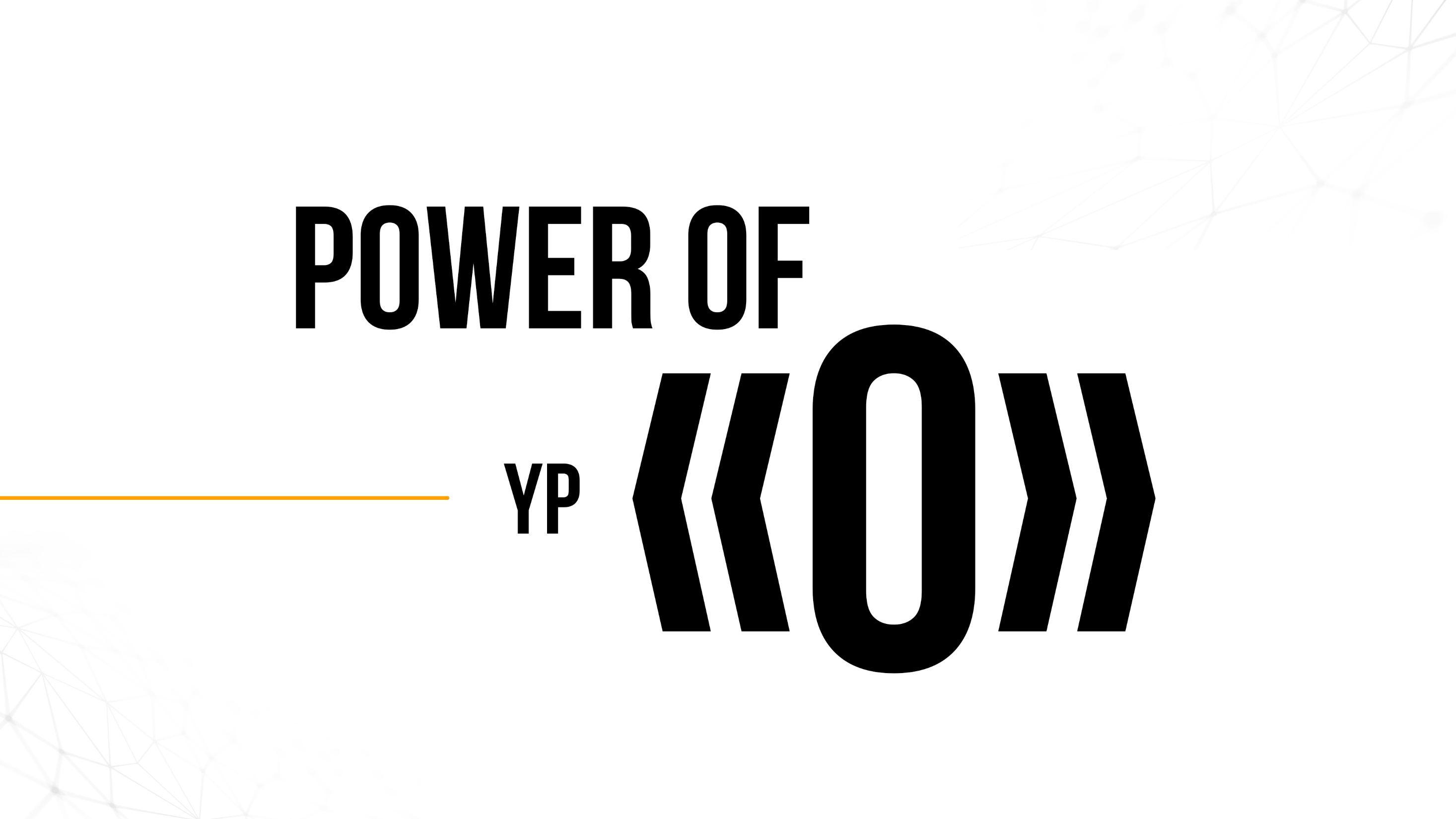 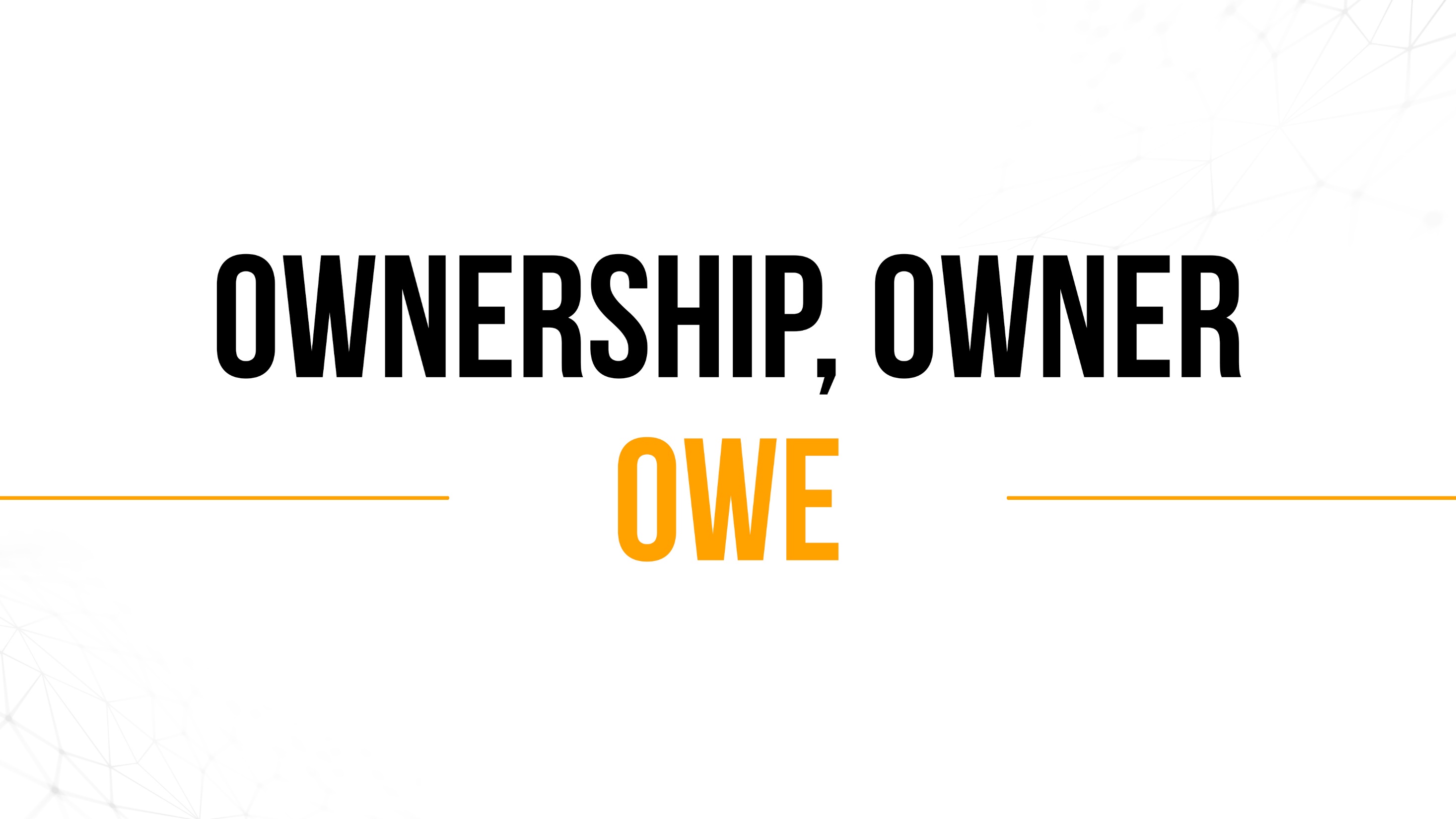 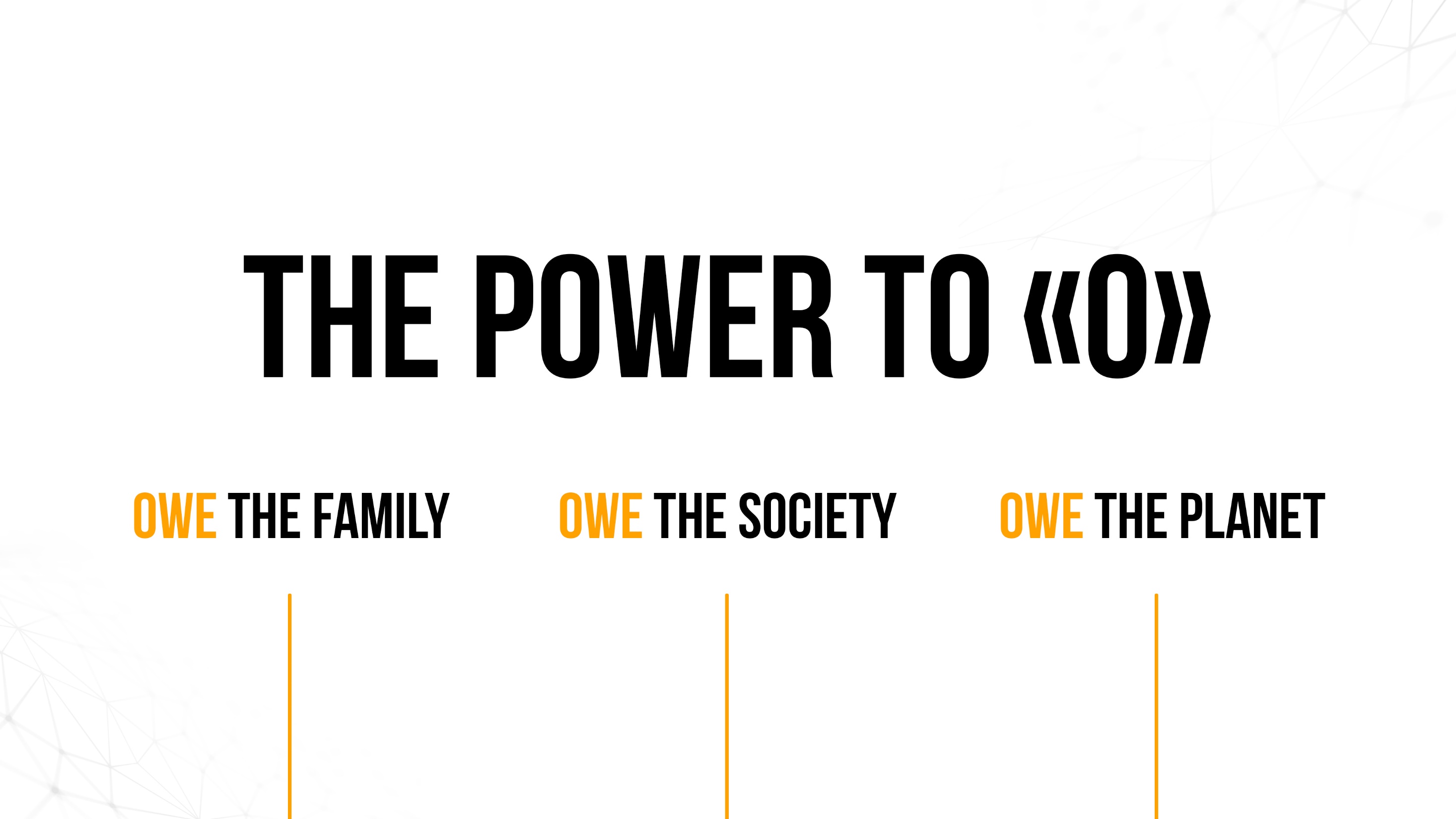 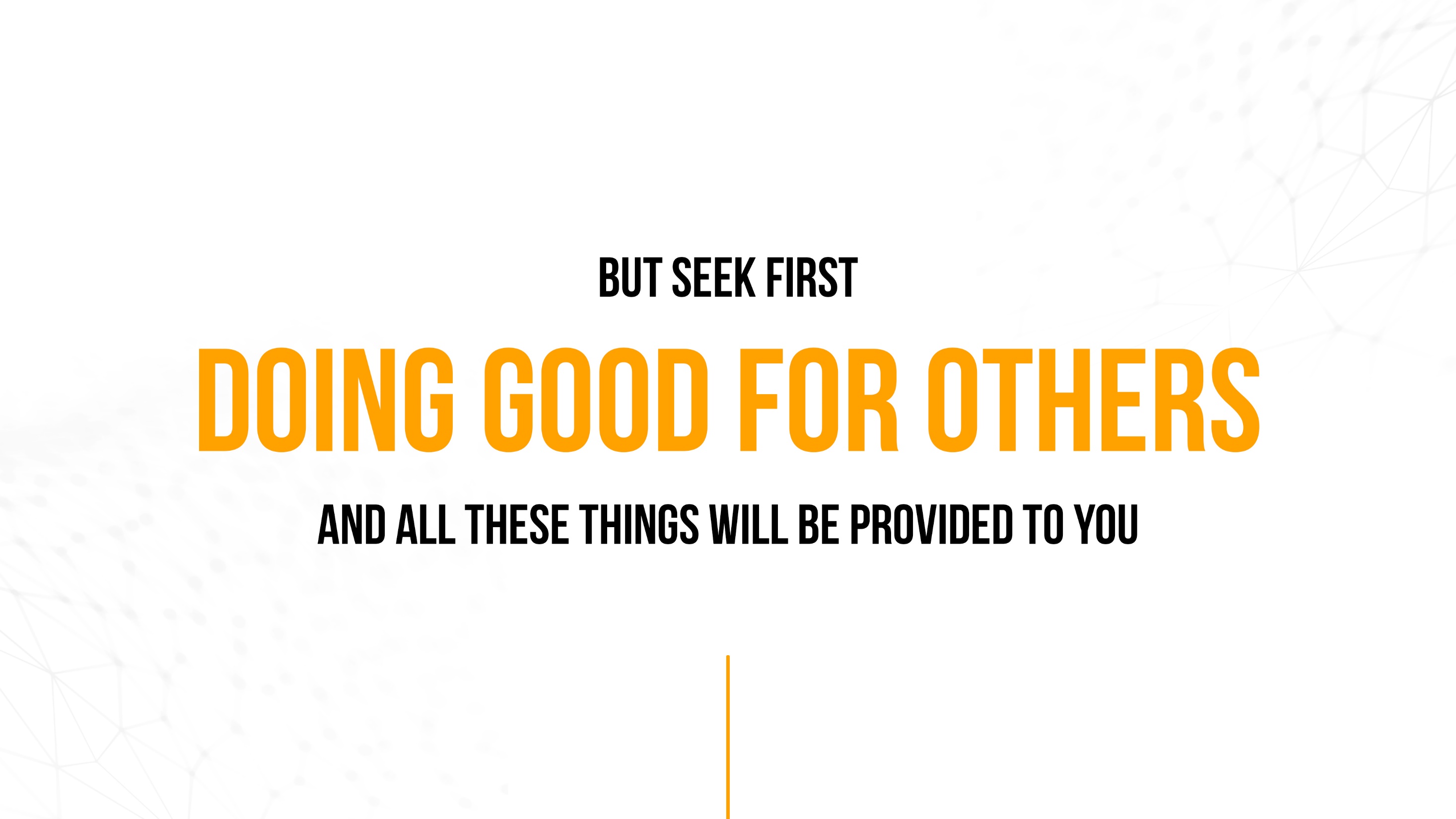 [Speaker Notes: НЕ ПЕРЕВОДИМ]
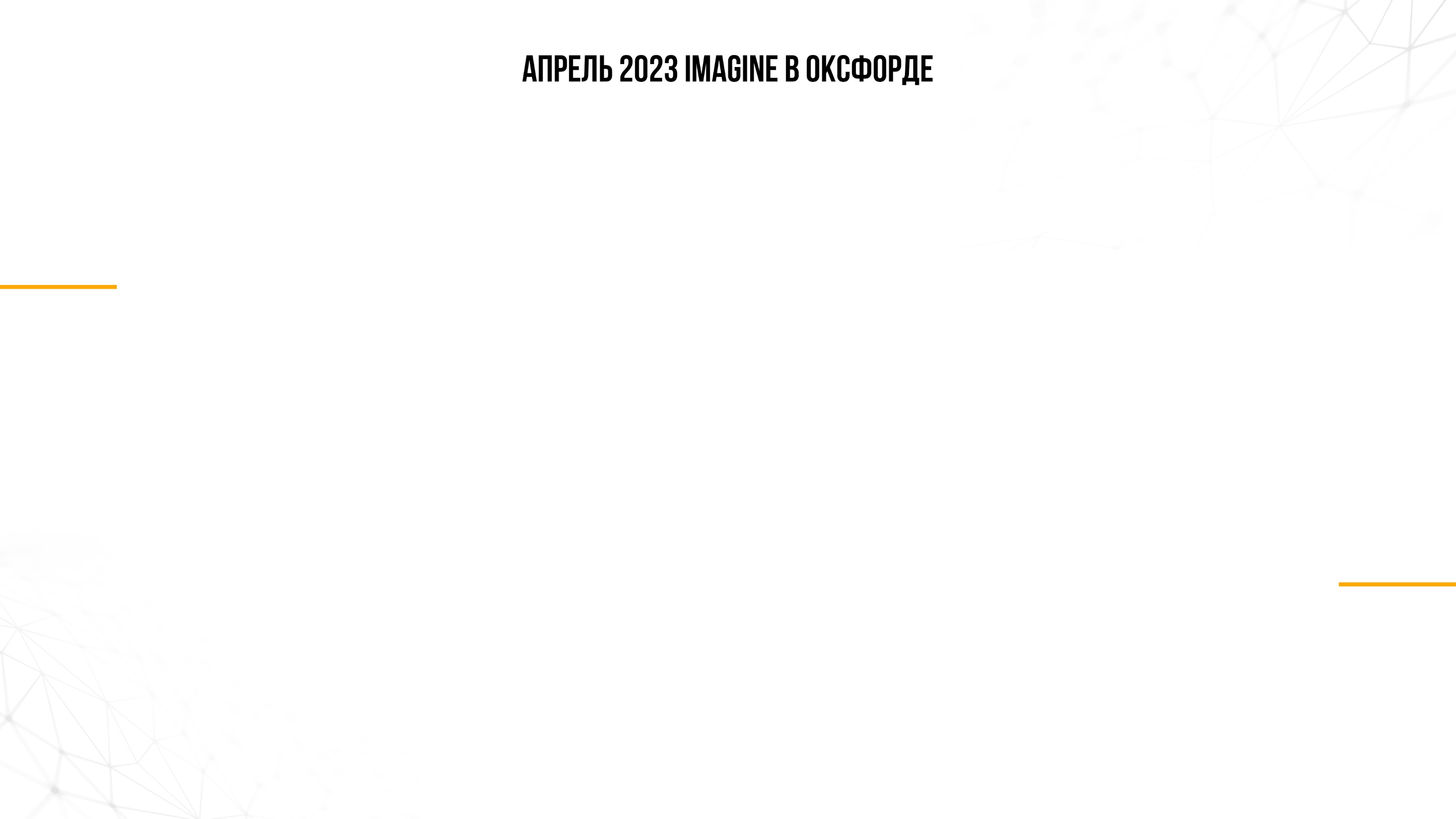 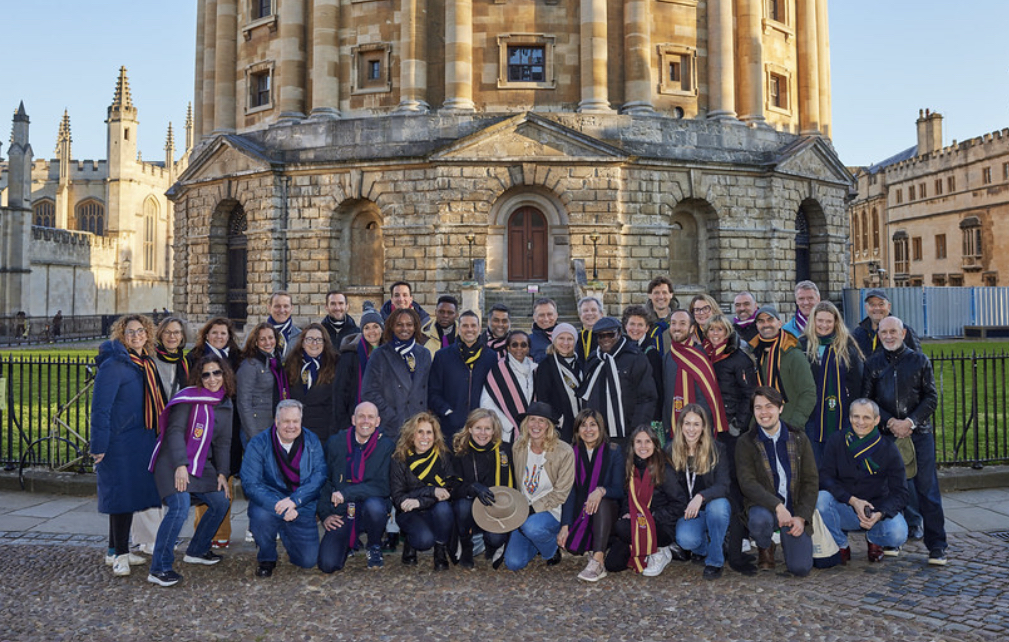 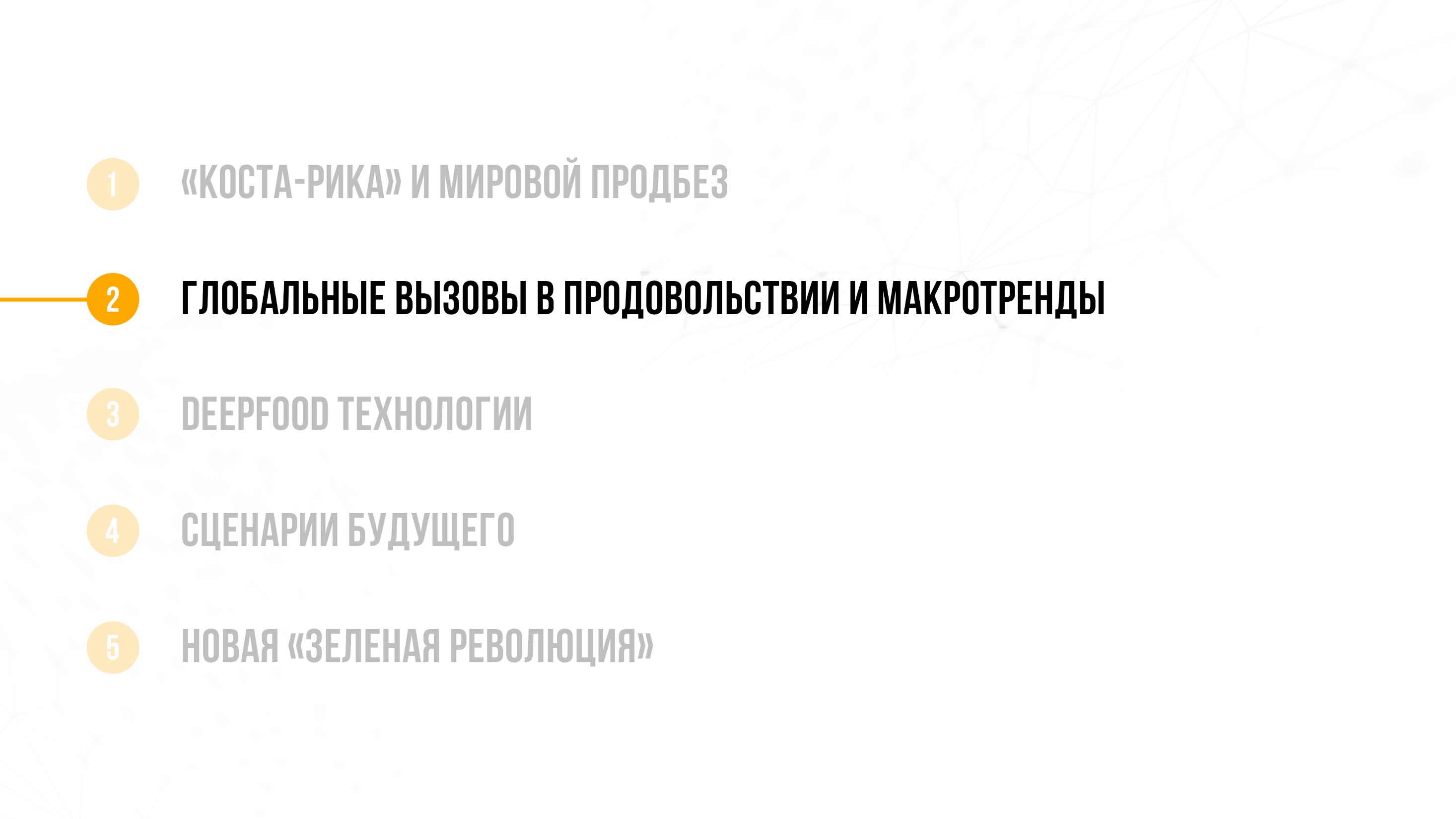 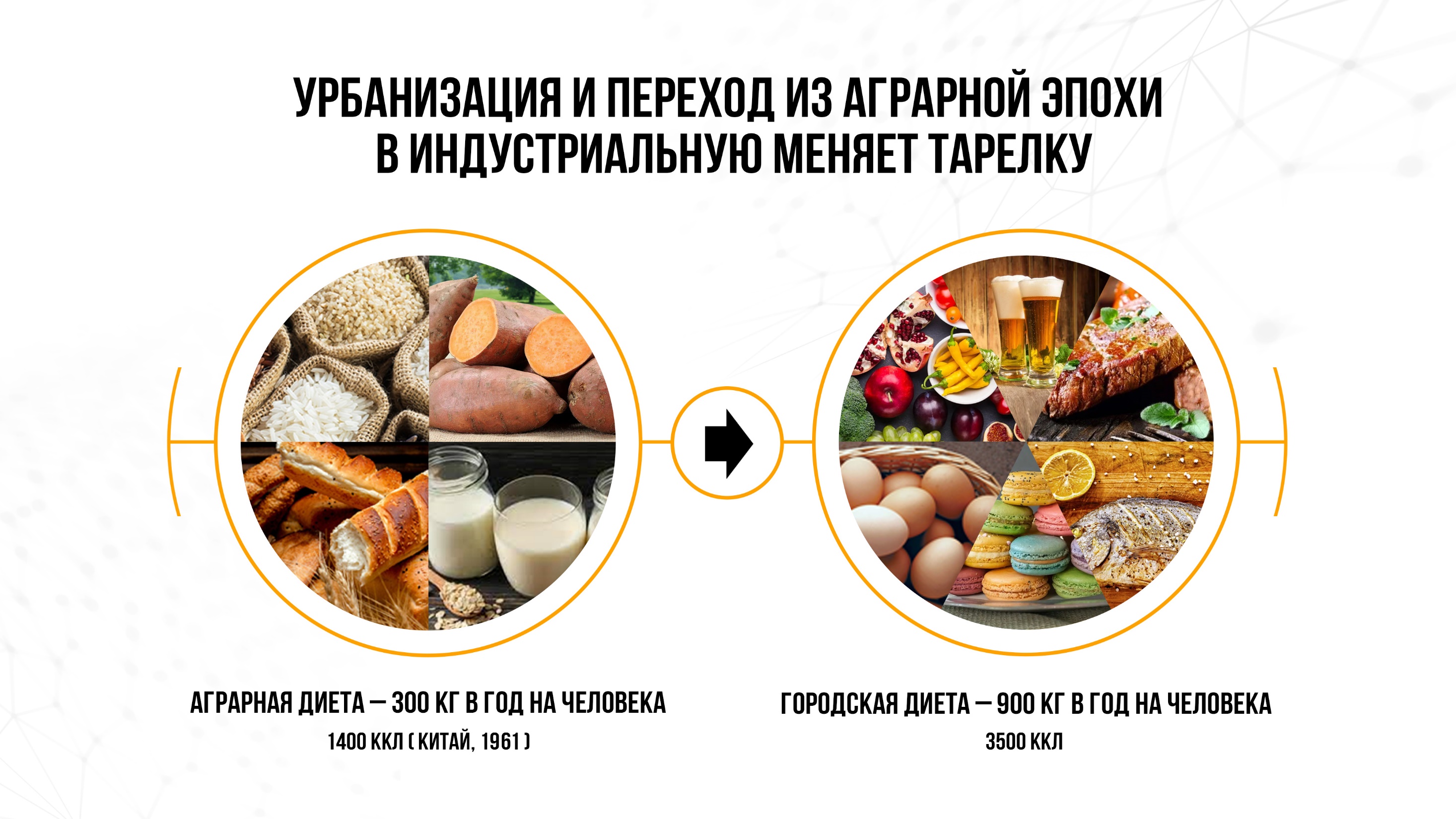 [Speaker Notes: добавить килокал]
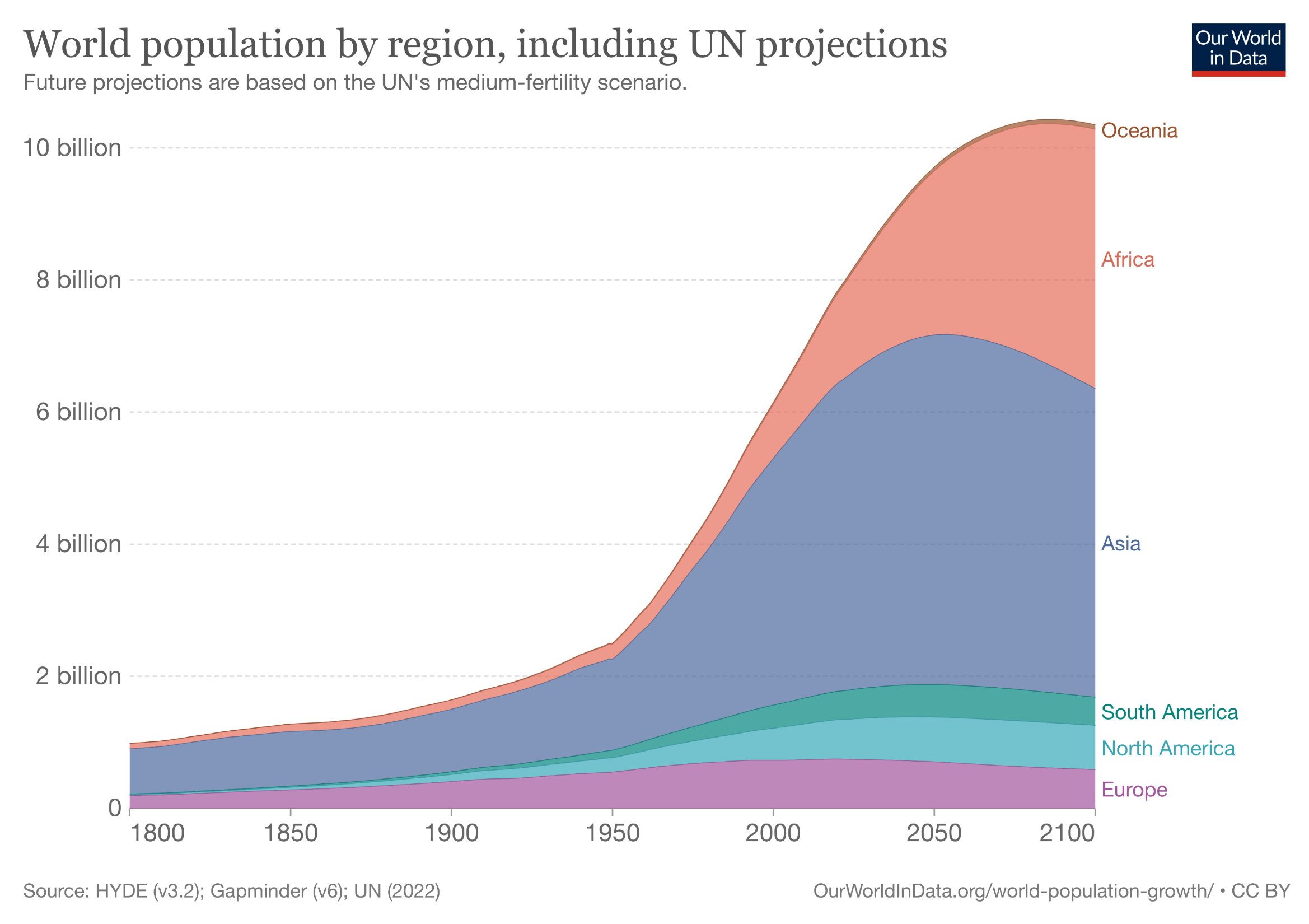 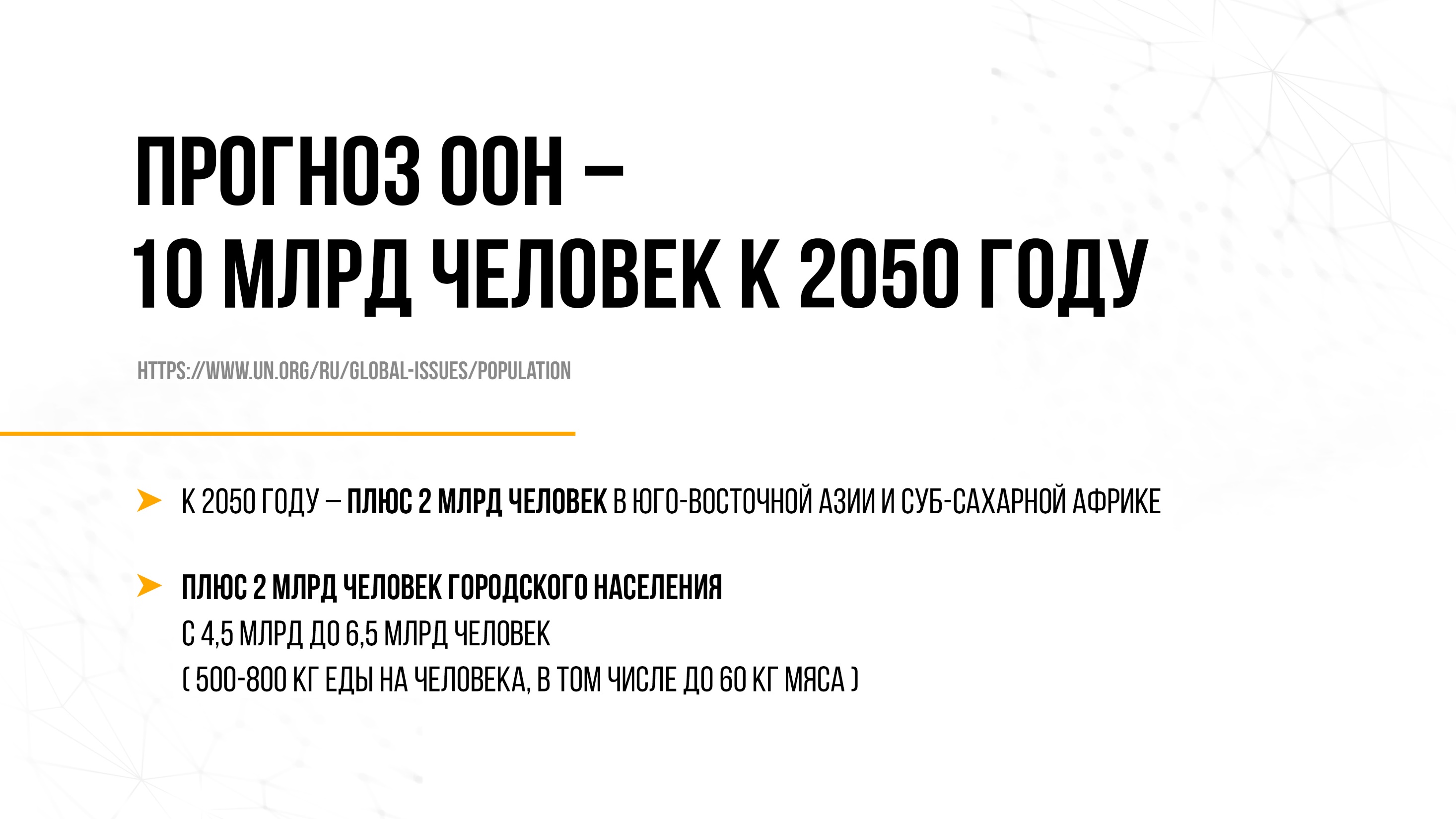 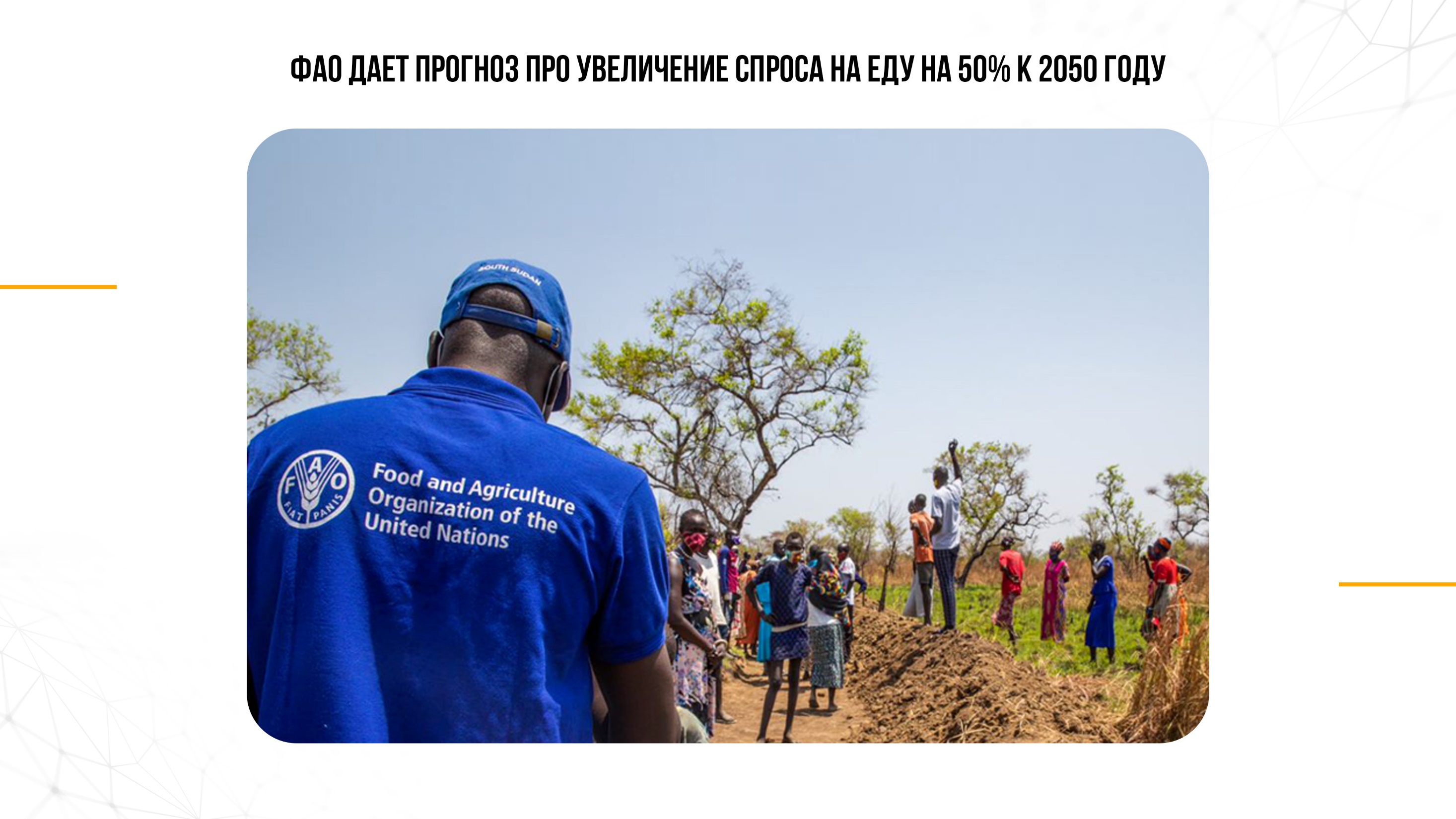 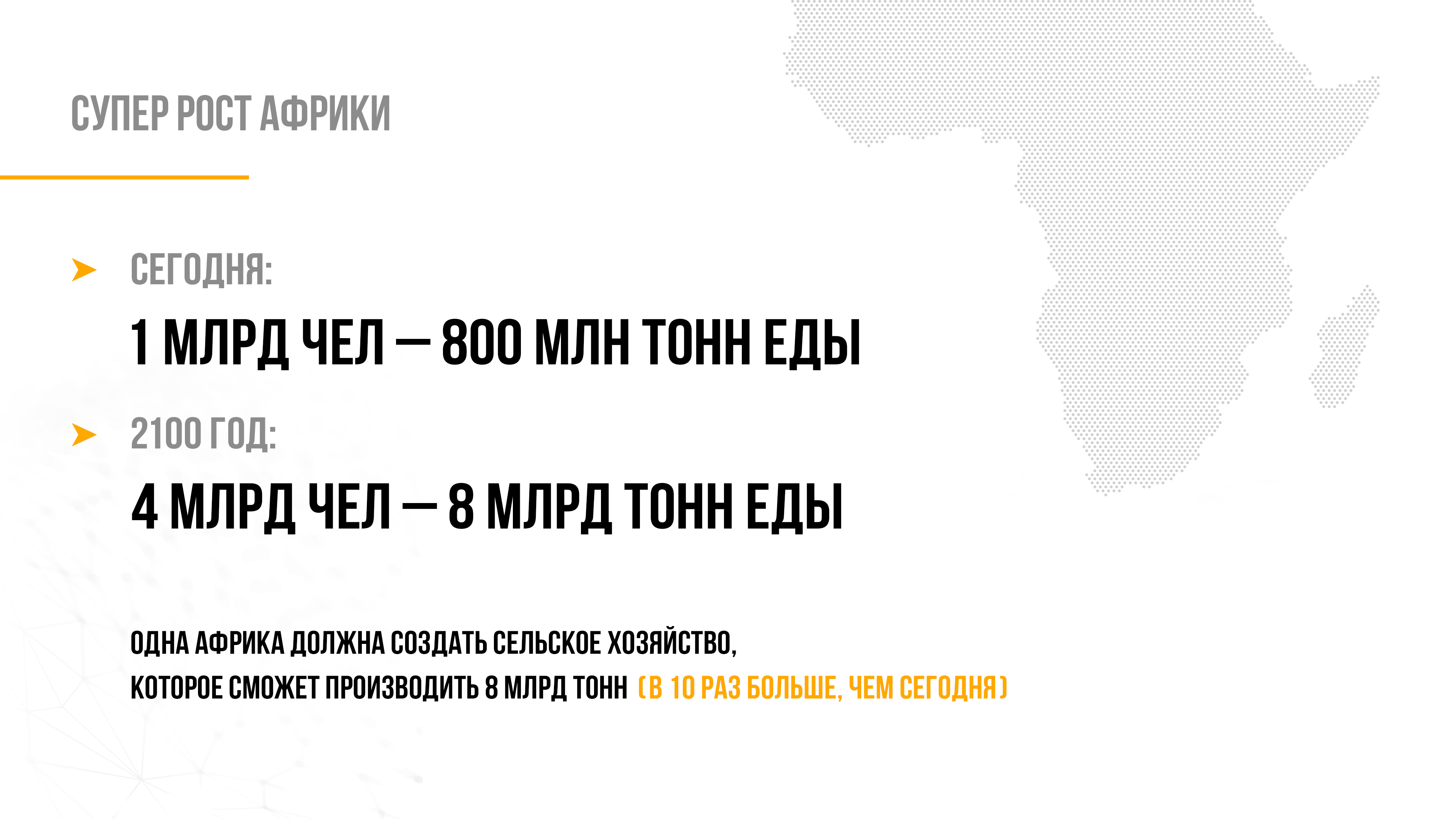 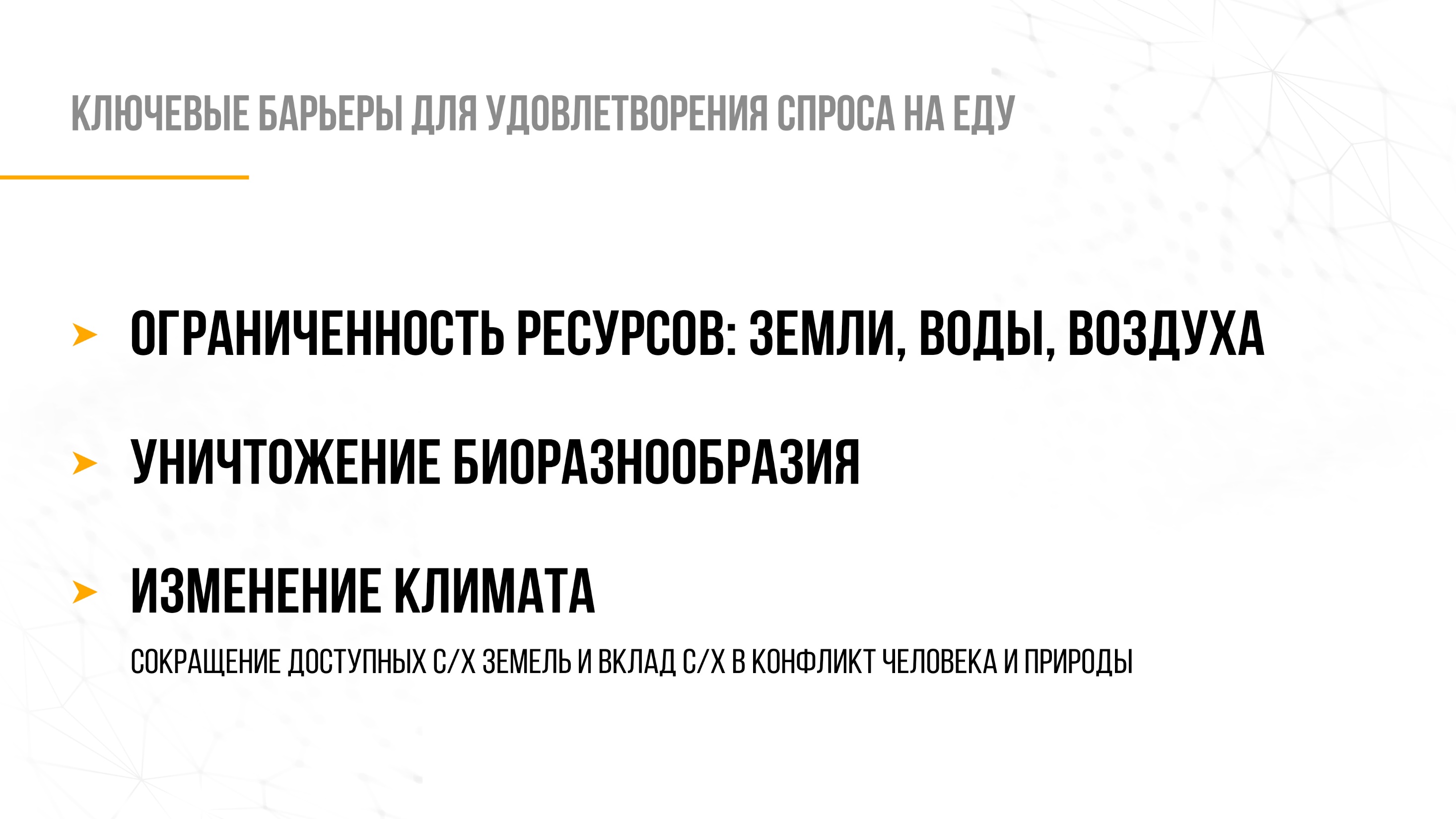 УБРАТЬ ВОЗДУХ
Поправить: ЗЕМЛИ, ПРЕСНОЙ ВОДЫ
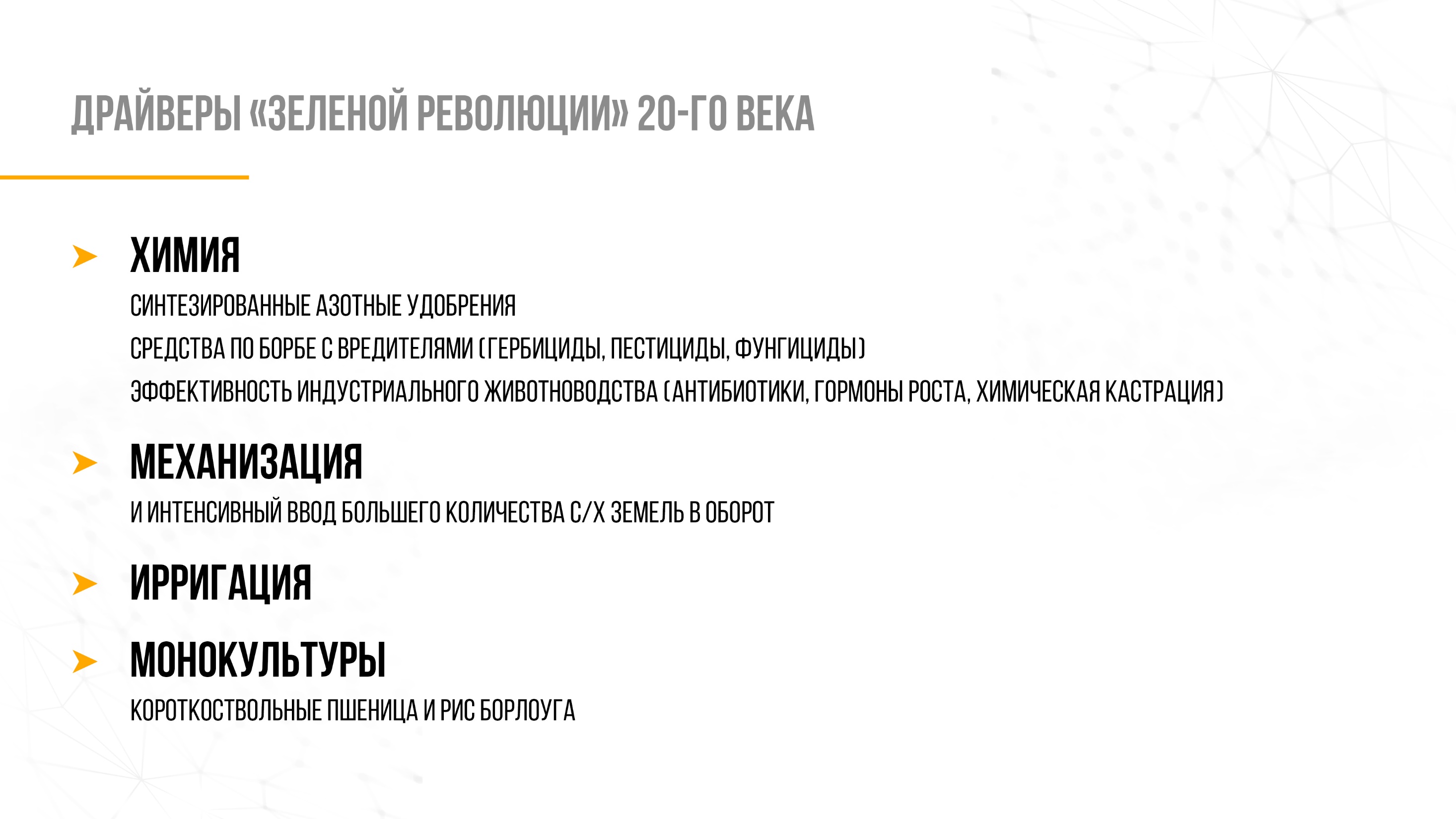 [Speaker Notes: Химия
Механизация
Ирригация
Монокультуры (нобелевская премия Борлауга за короткоствольную пшеницу и рис)]
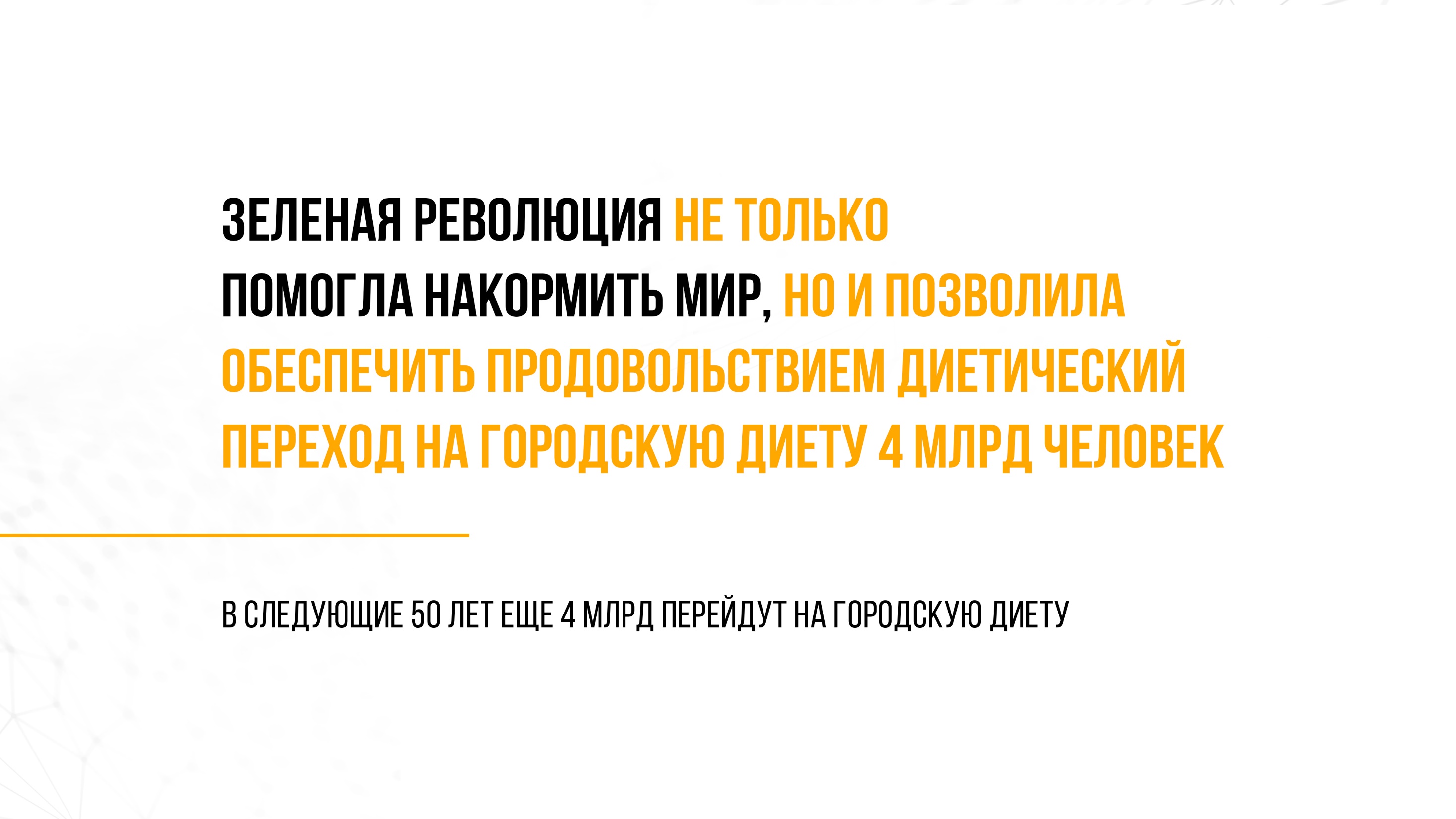 Убрать слово ПРОДОВОЛЬСТВИЕ
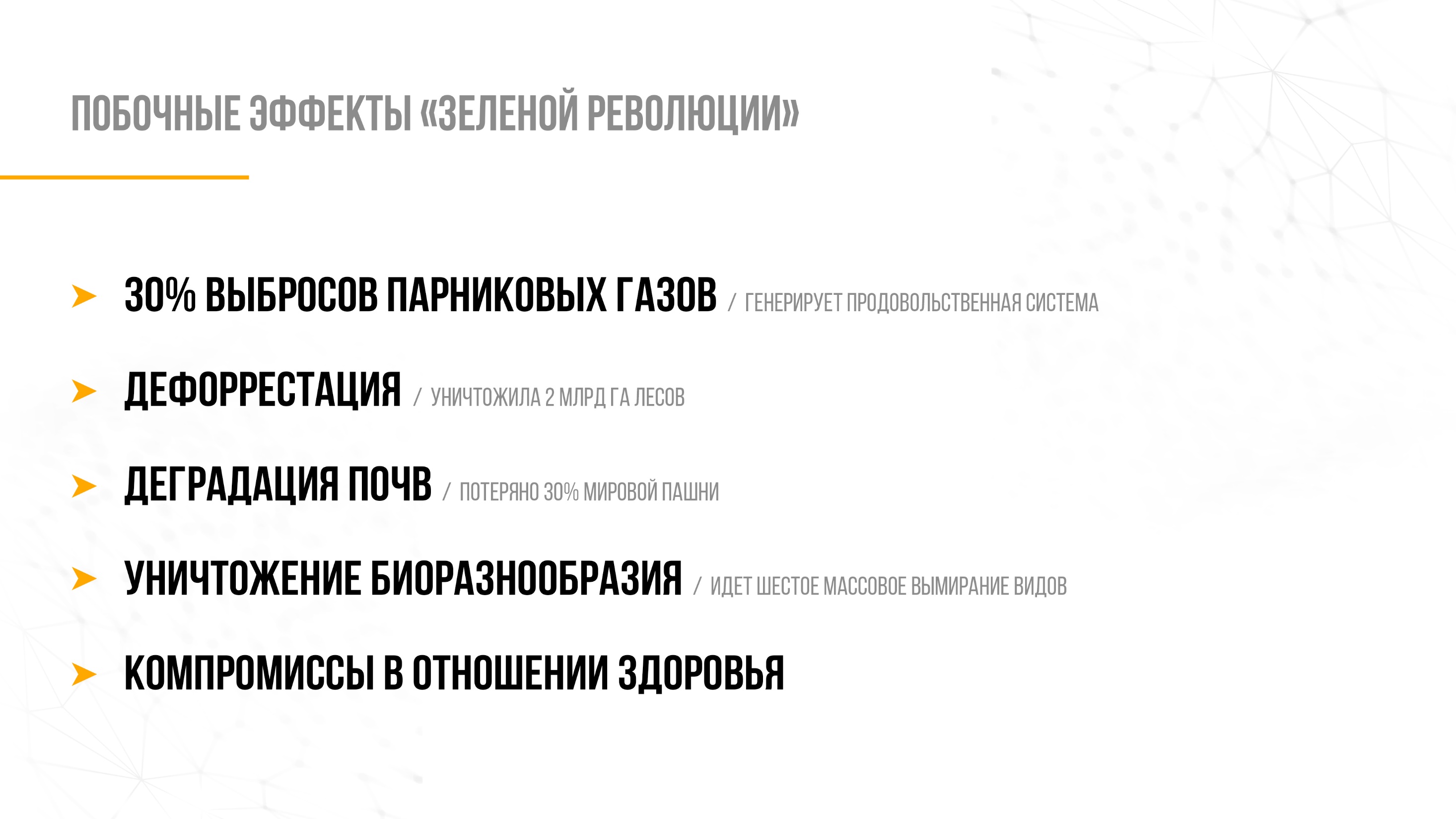 [Speaker Notes: Все говорят о климатическом крищисе

Но когда разберемся, на первый план выдйите вымиранеи видов]
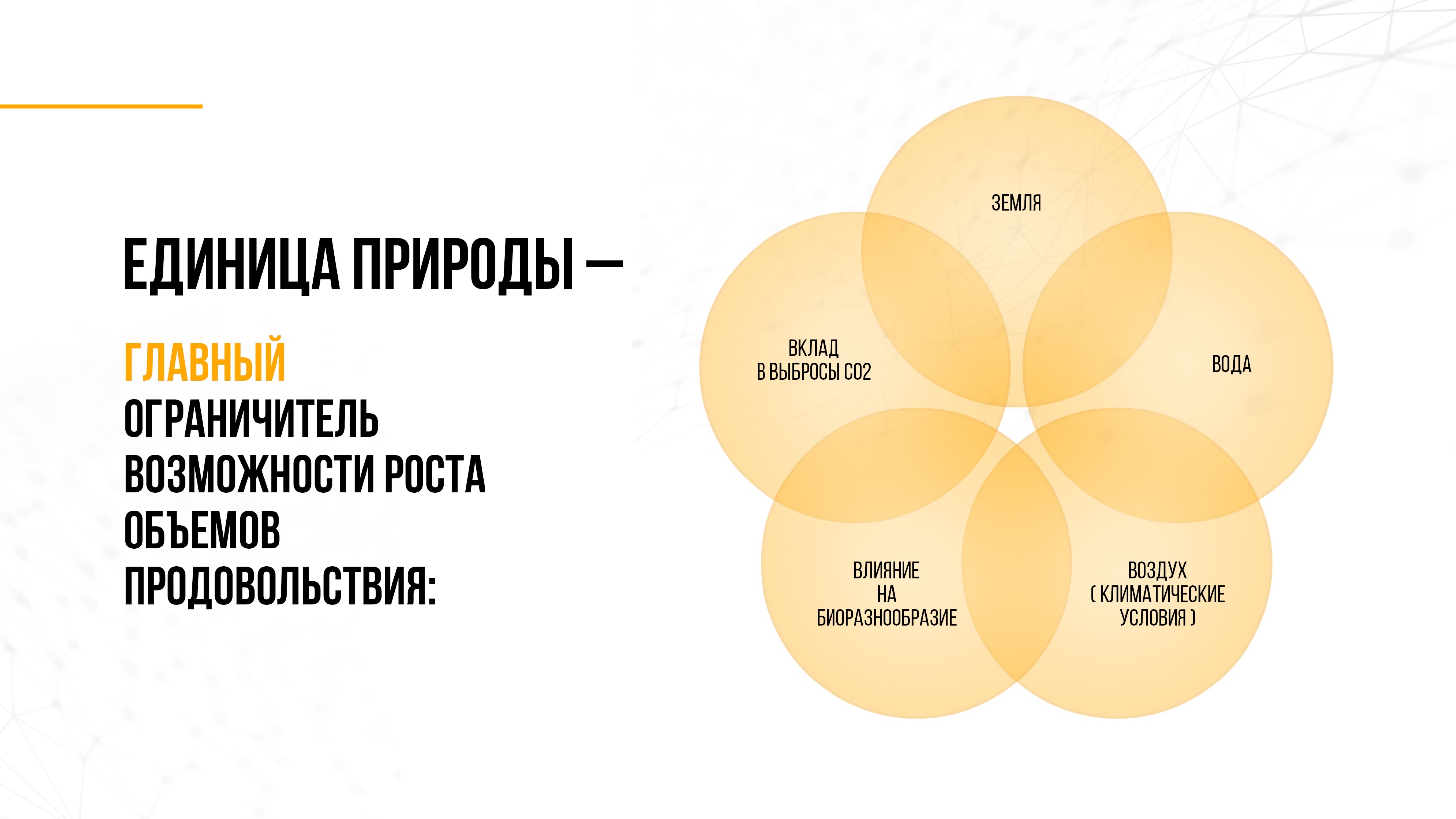 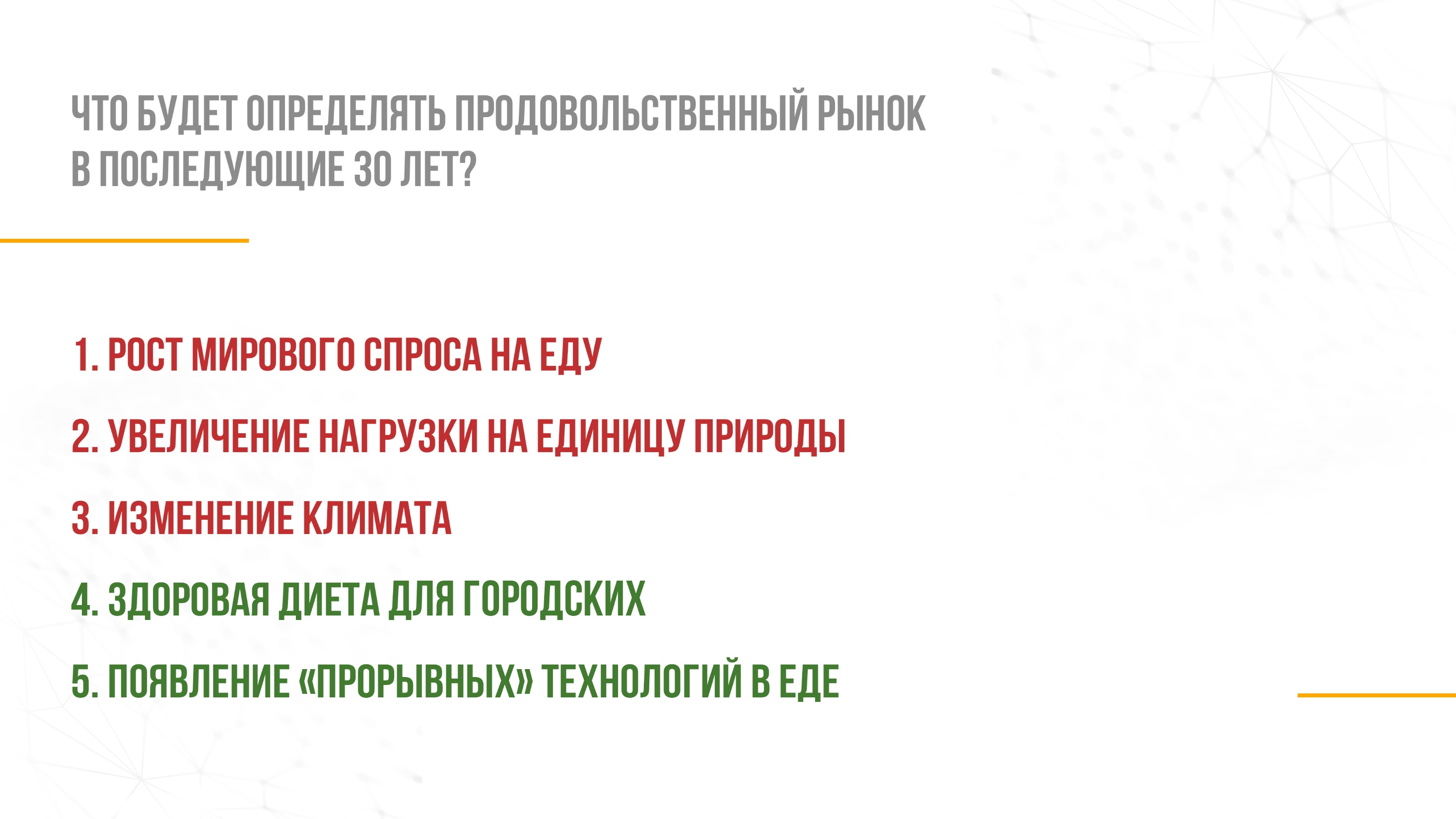 (в Юго-Восточной Азии и Африке)
Борьба за здоровье Природы (снижение нагрузки на единицу природы)
[Speaker Notes: Изменение климата которое заставит изменить все базовые технологии продовольственного сектора


Изменение климата – две стороны
То что булдет влиять. 
Второе – прилется отказаться от ряда технологий эммитентов]
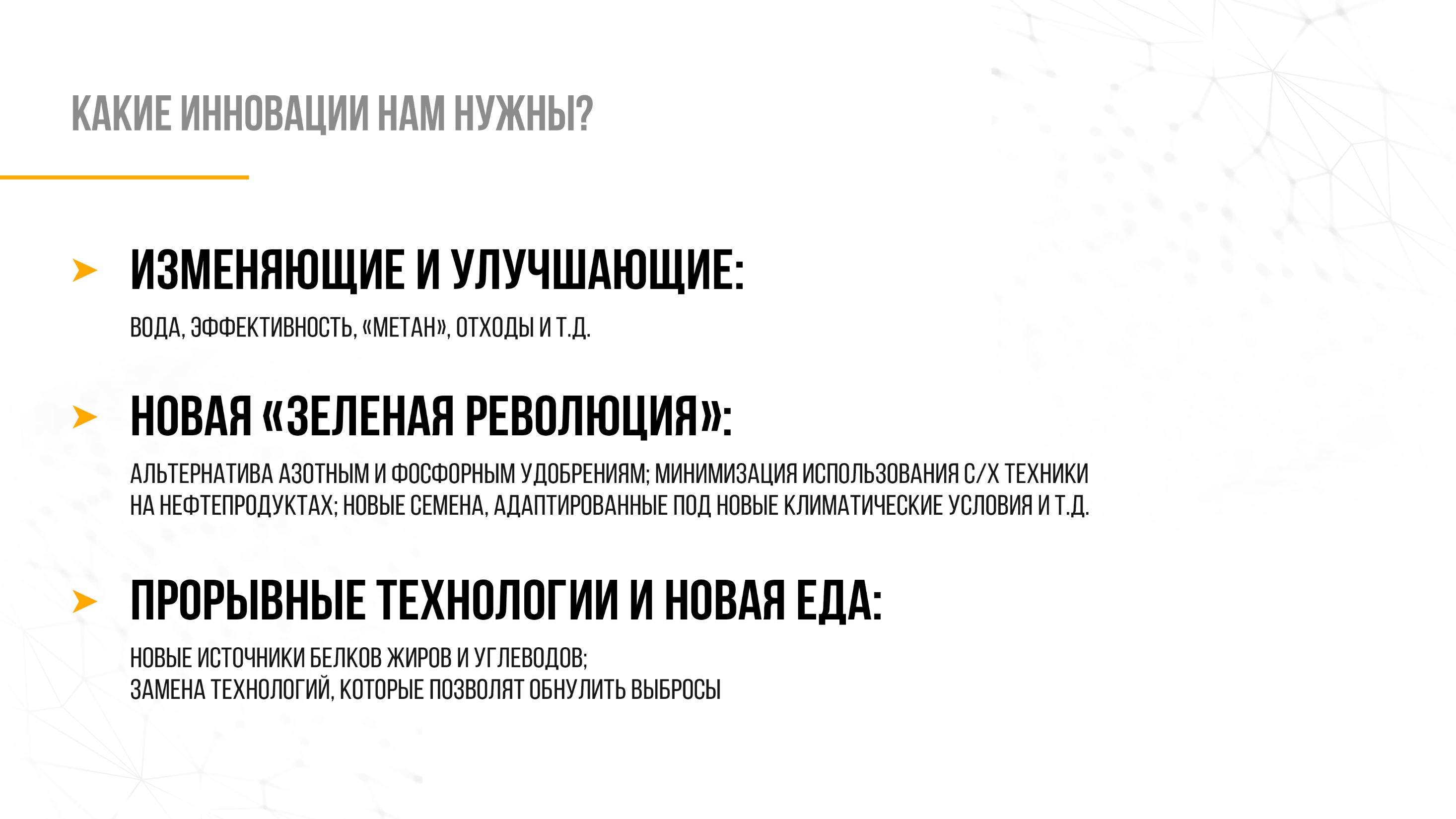 [Speaker Notes: слайд 27 
- я бы п. 1 поставил "Климат" - надо обнулить выбросы ПГ!
Для этого - самое важное - решить 3 задачи! (главные источники выбросов) 
- найти "РЕШЕНИЯ" - "Либо убить животноводство", Либо "Заставить/Мотивировать миллиарды перейти от потребления 60-90 кг мяса/чел/год к 30 кг/чел/год", Либо "Уговорить/ Сделать супер-продукт - перейти на Заменители мяса"
2е - Чем заменить Азотные удобрения!?
3е - как значительно сократить Пищевые отходы (сократить в 2 раза - мечта ФАО)

В третьем буллете - надо убрать про климат - тут речь идет именно про "дисрапты "Тони Себа", то есть то, что может "естественным образом" угробить целые сектора в традиционном с/х, типа молочки и мяса-рыба (PFCB) - и при этом стать "частью решений климата и здоровья природы и людей"]
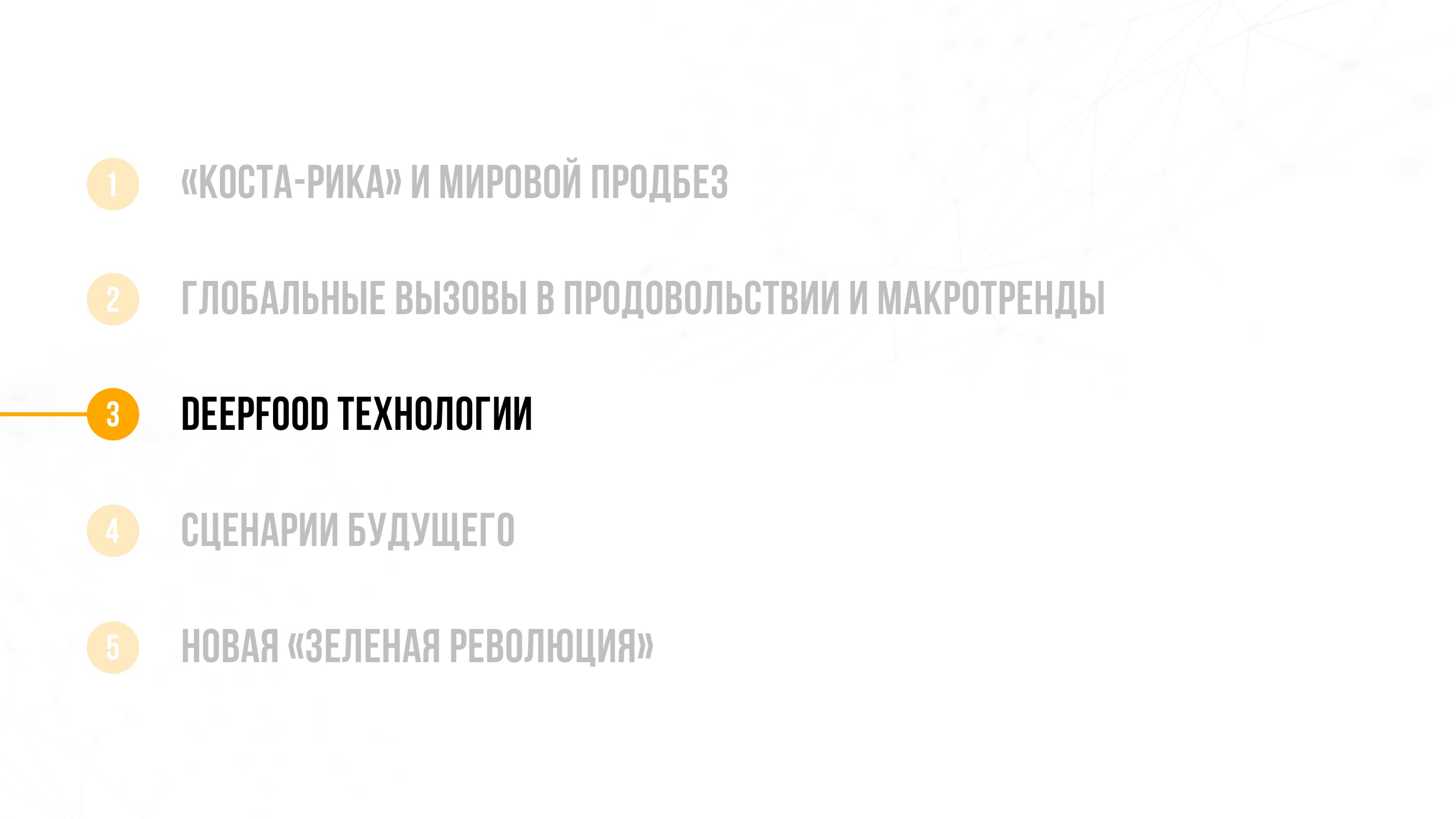 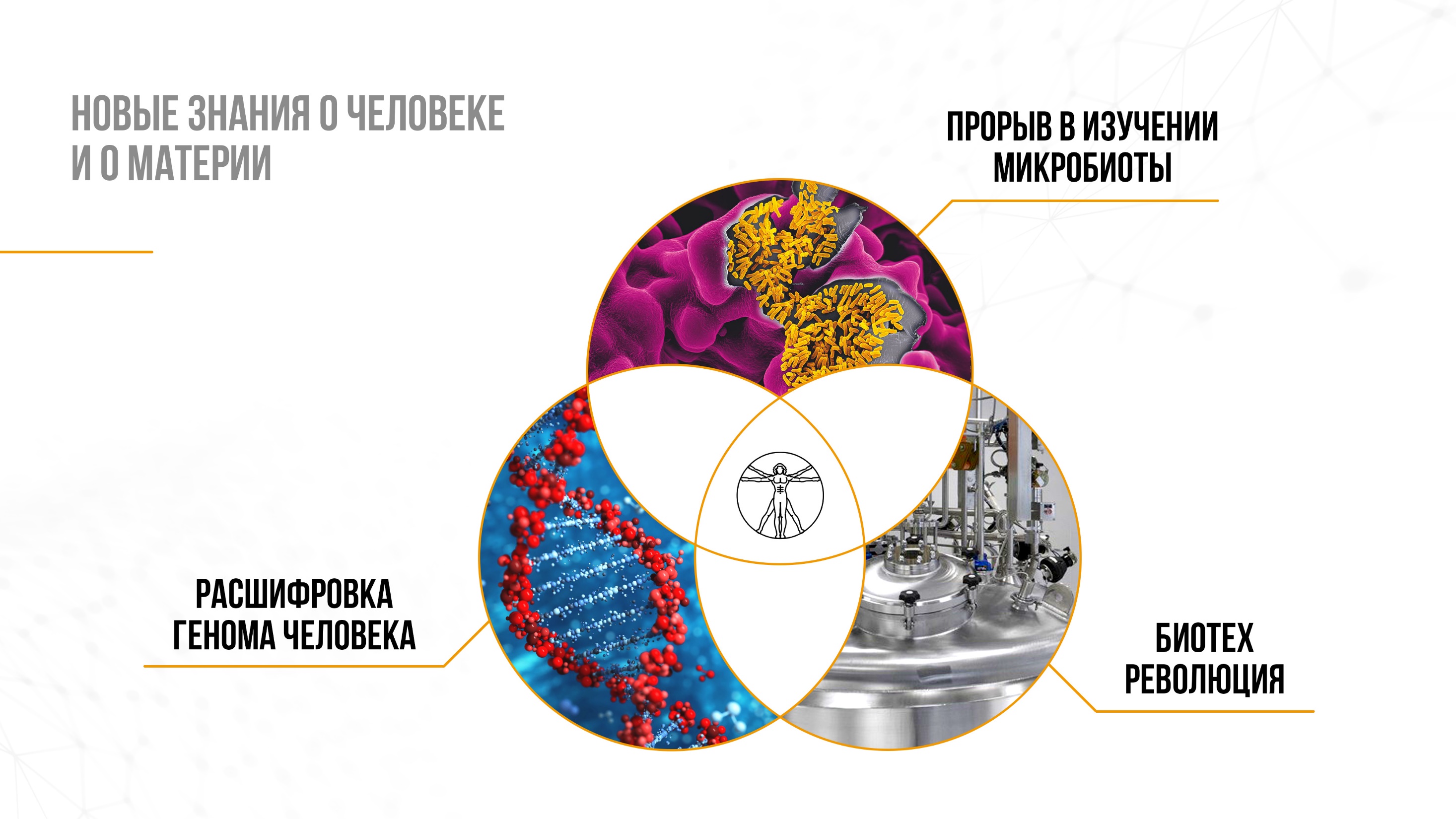 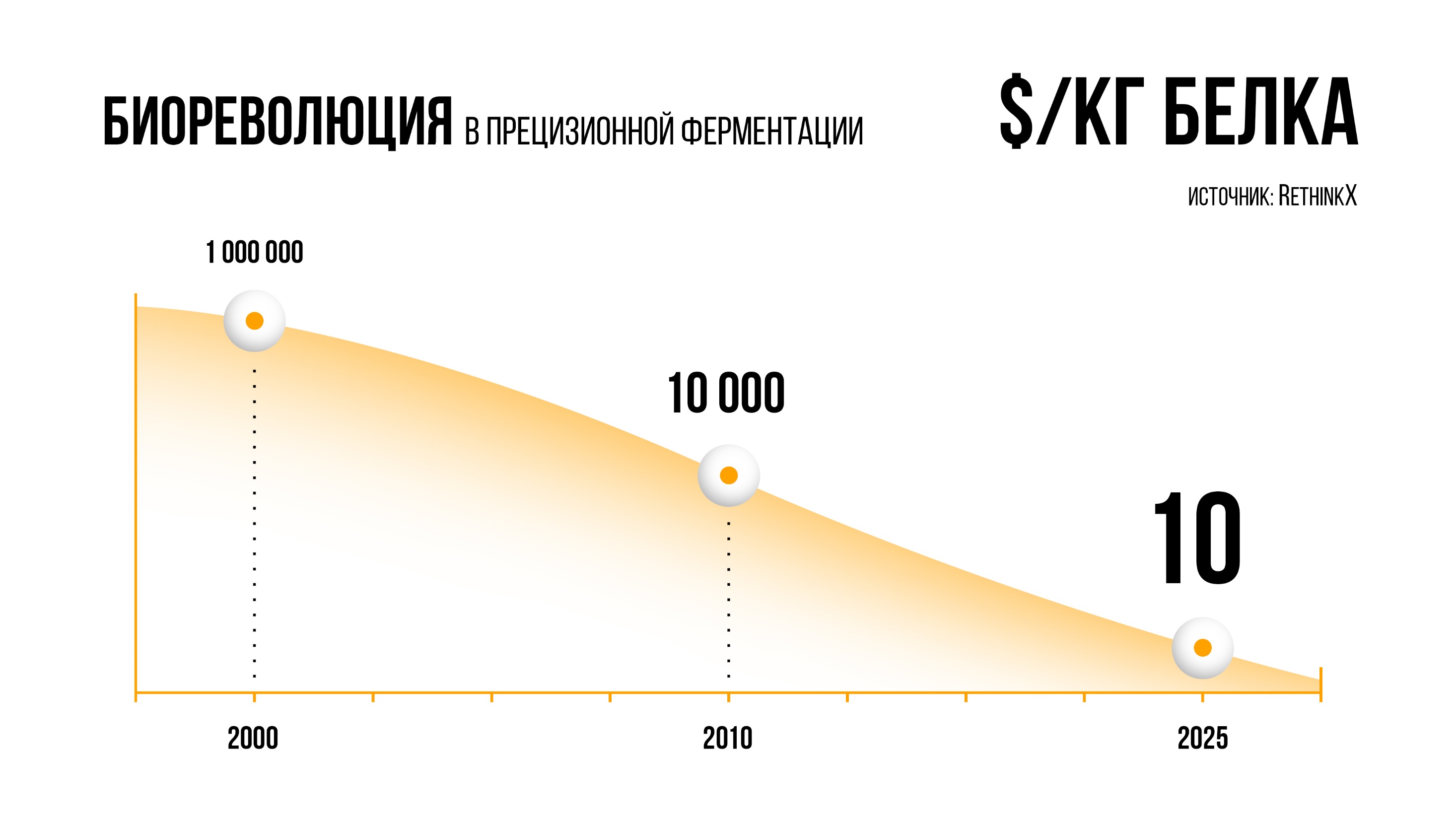 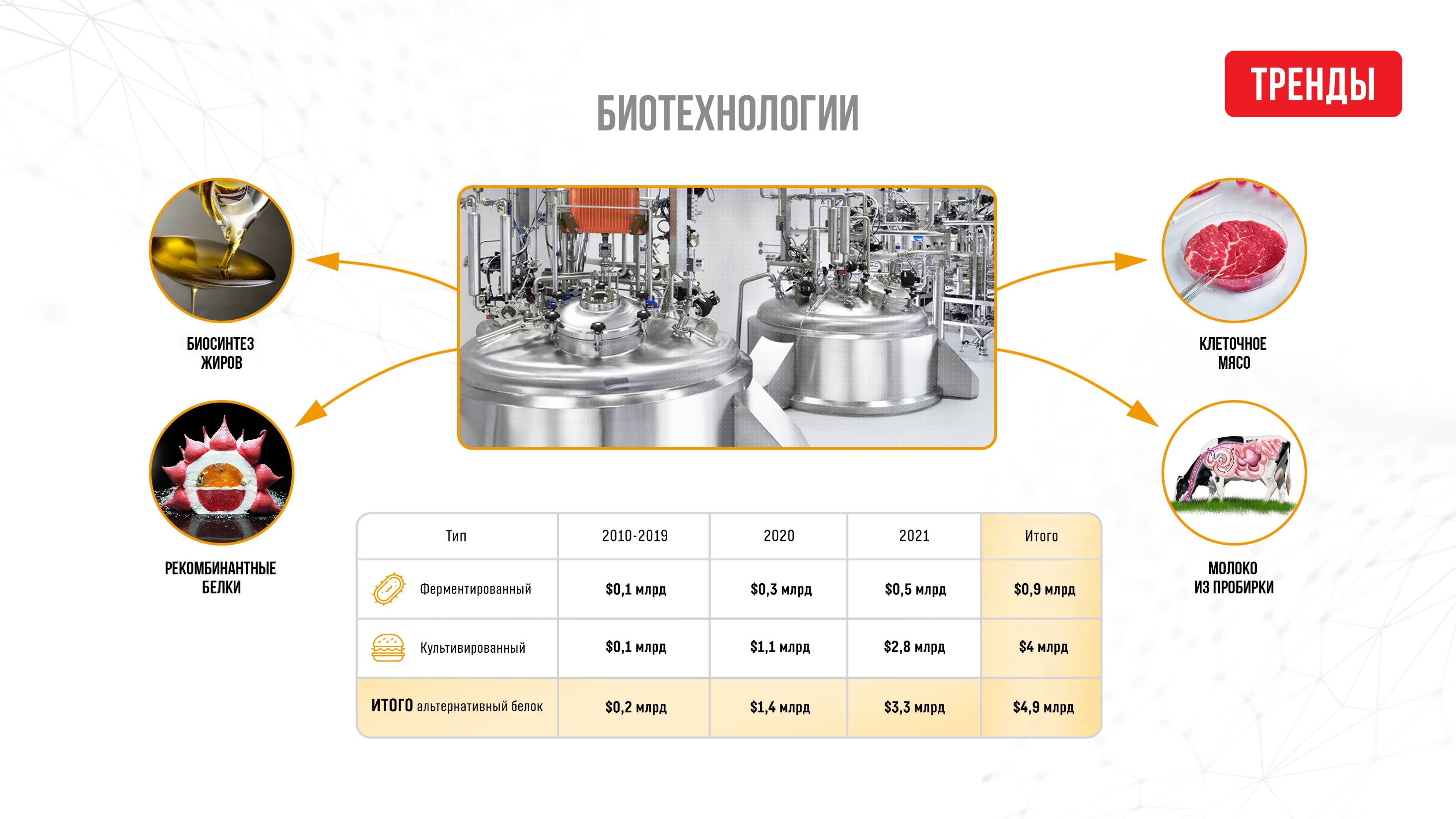 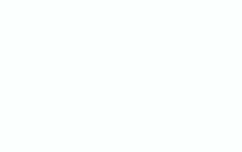 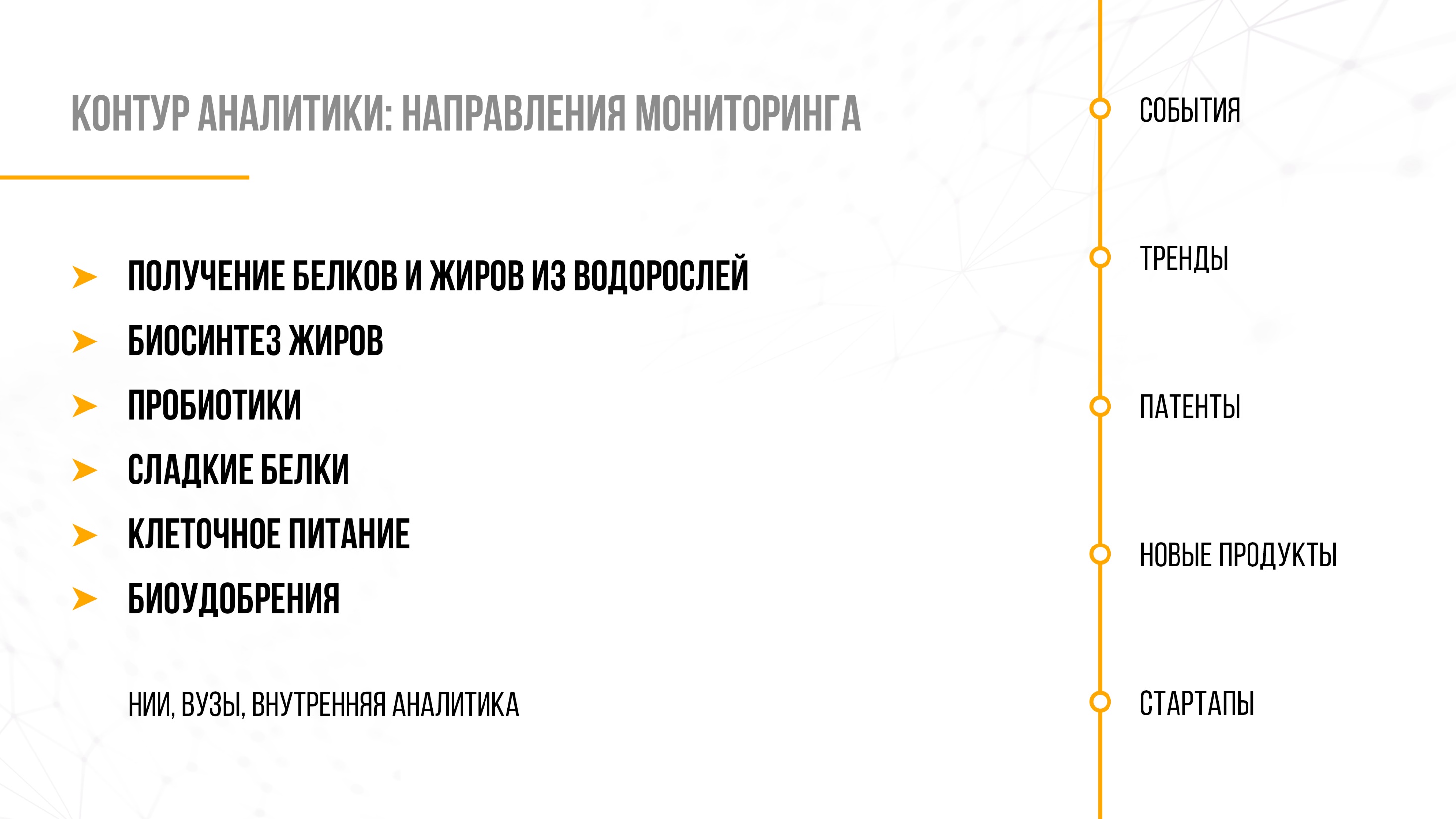 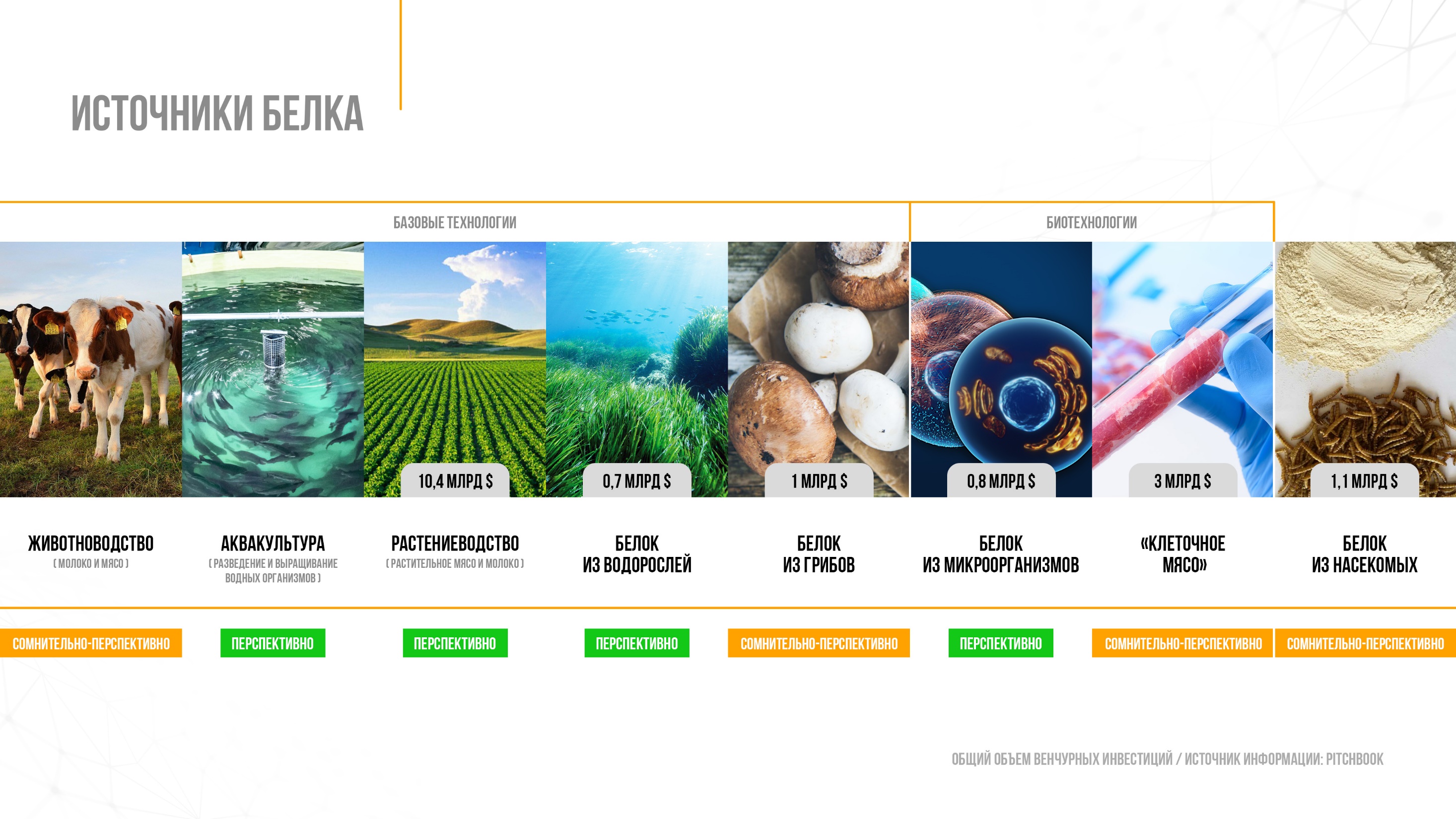 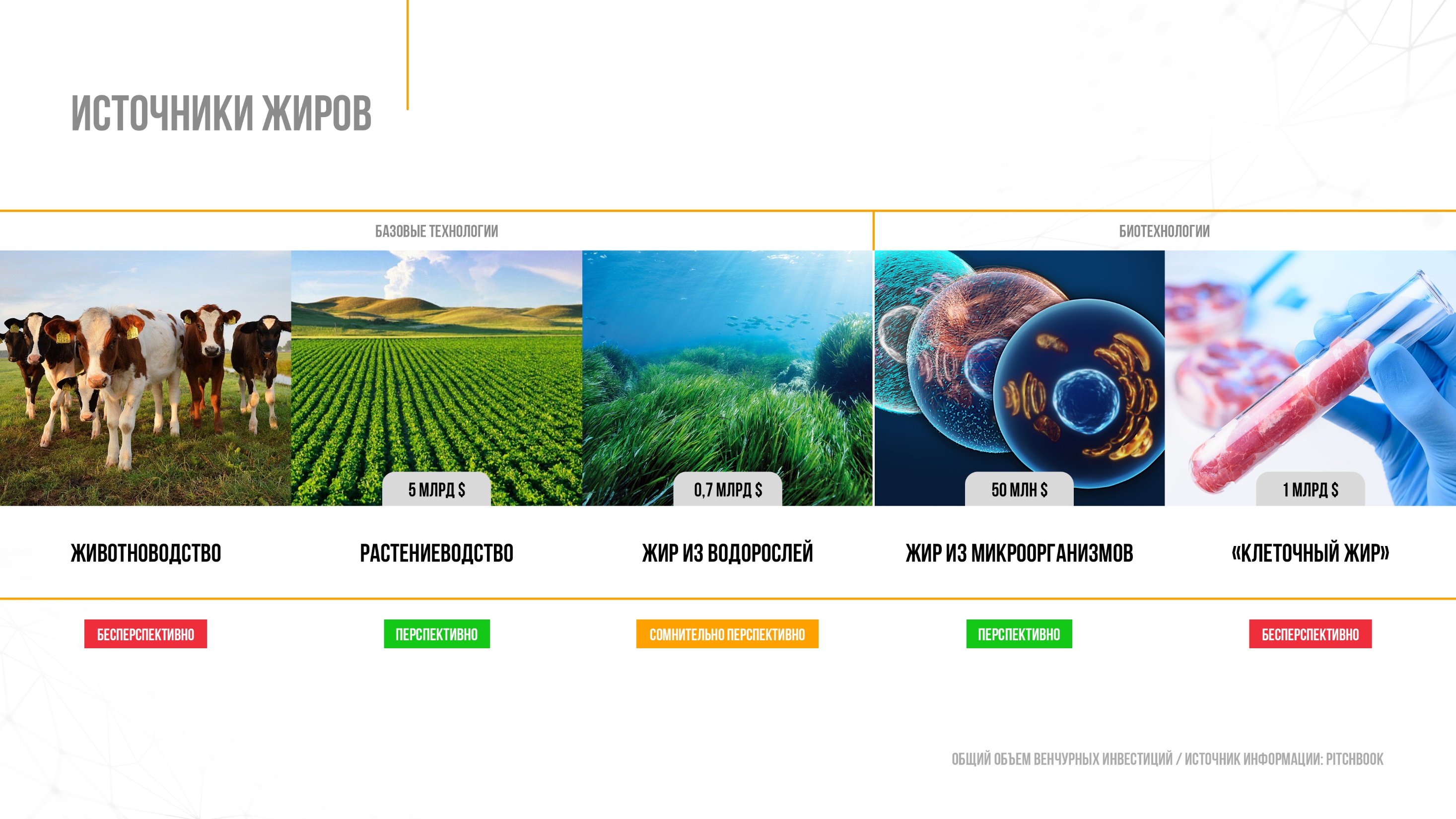 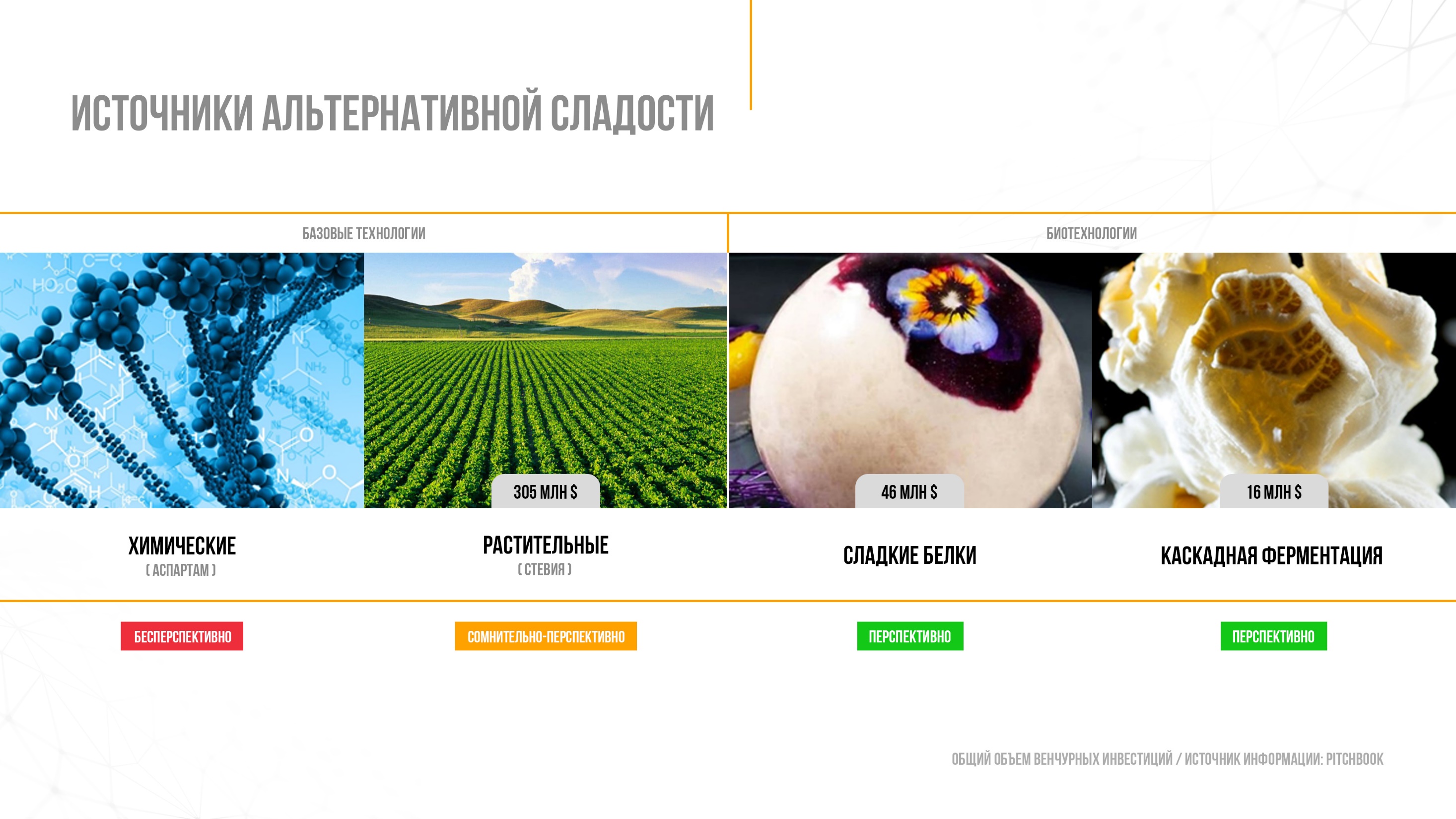 [Speaker Notes: 2 млрд тонн сахарной свеклы и тростника
Из 11 млрд тонн еды;]
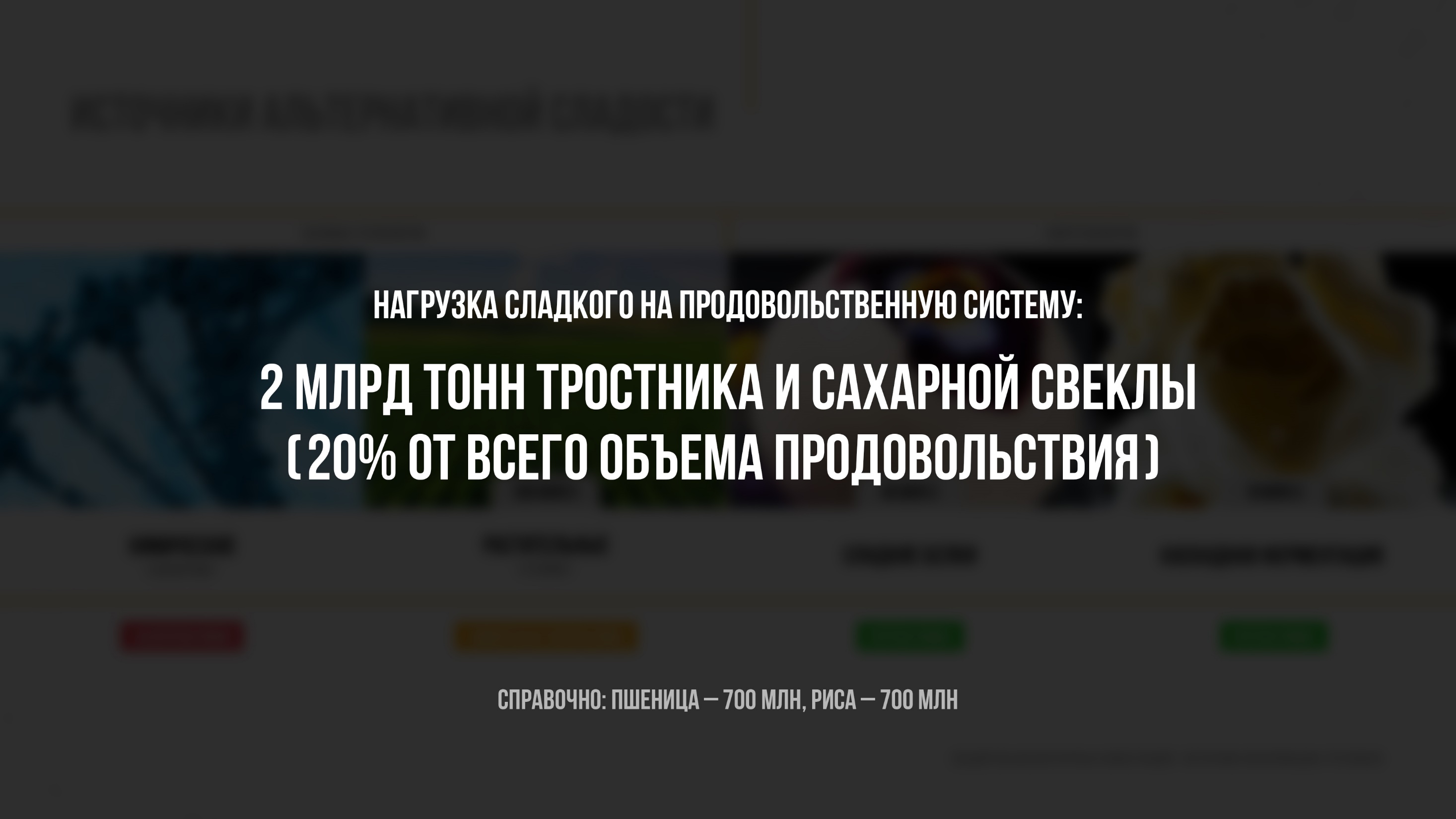 [Speaker Notes: 2 млрд тонн сахарной свеклы и тростника
Из 11 млрд тонн еды;]
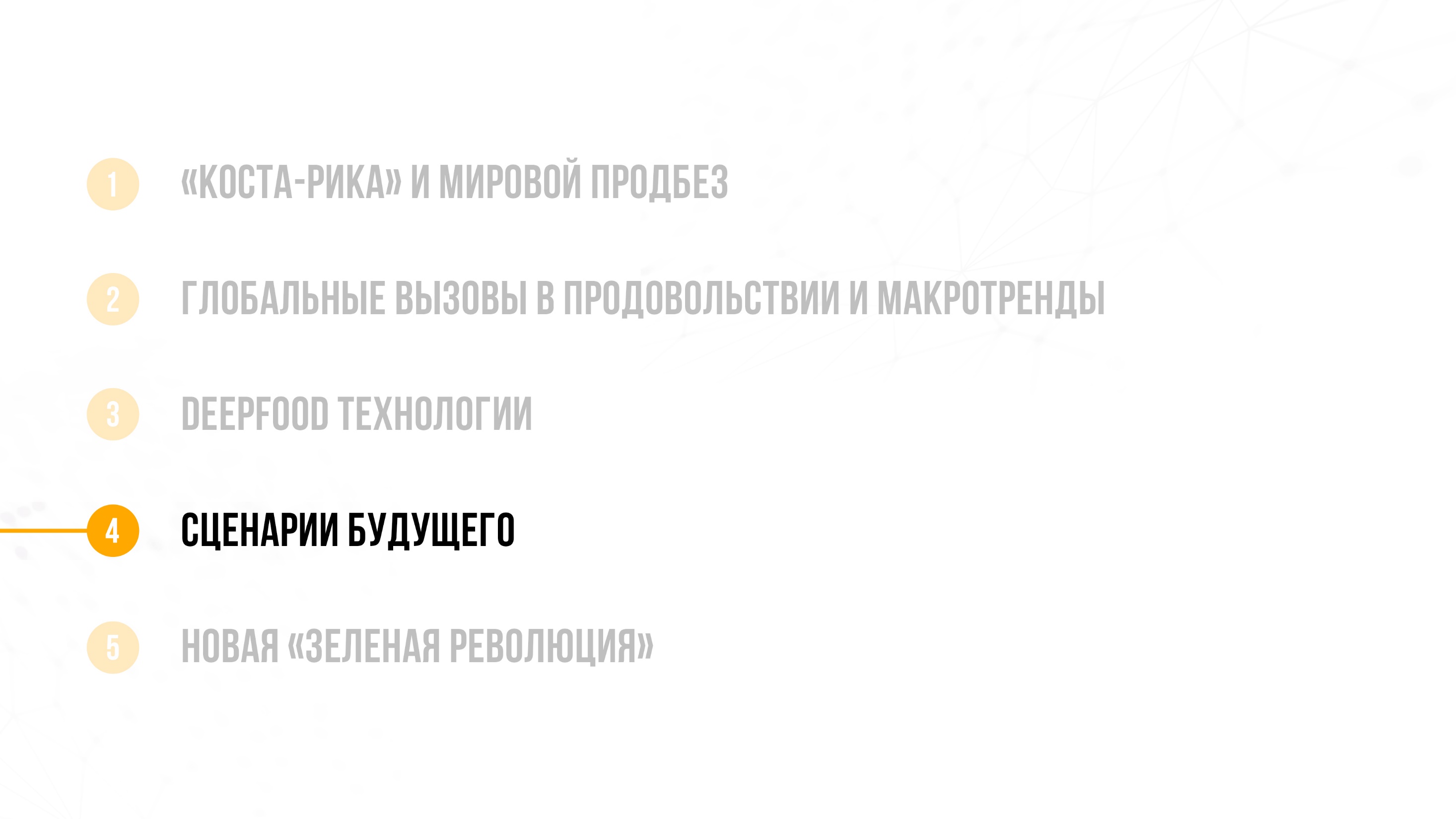 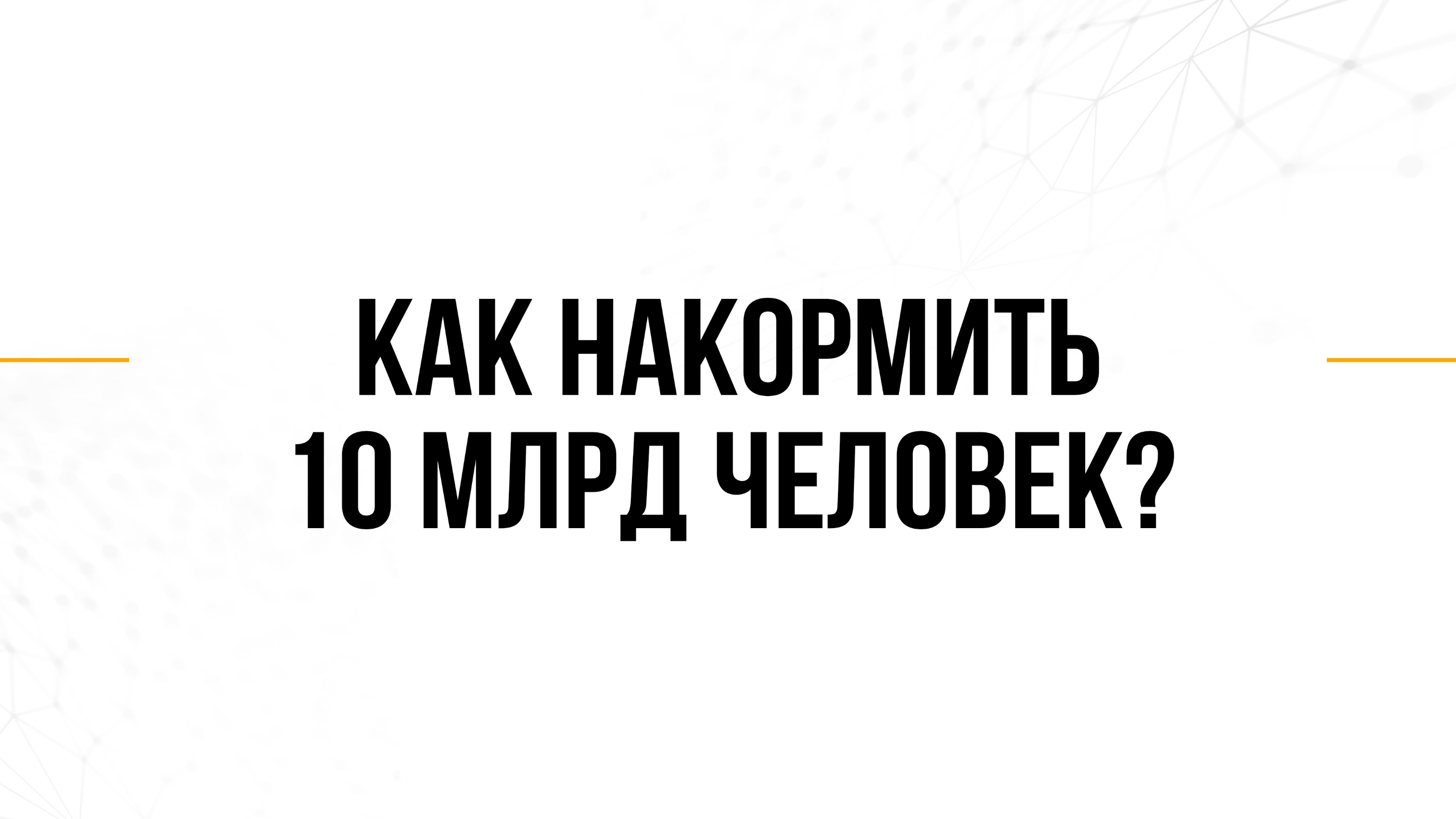 ГОРОДСКОЙ ДИЕТОЙ
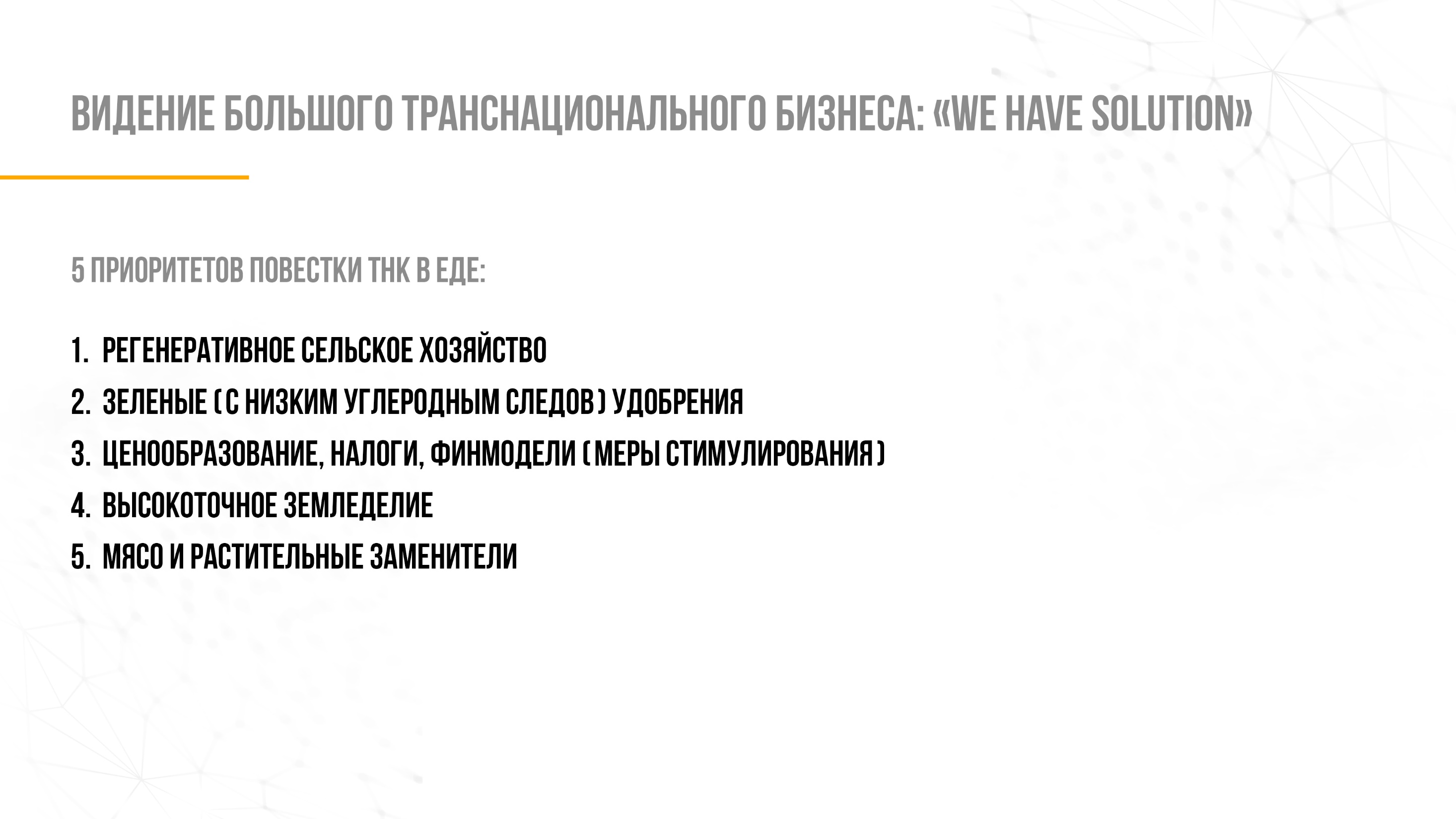 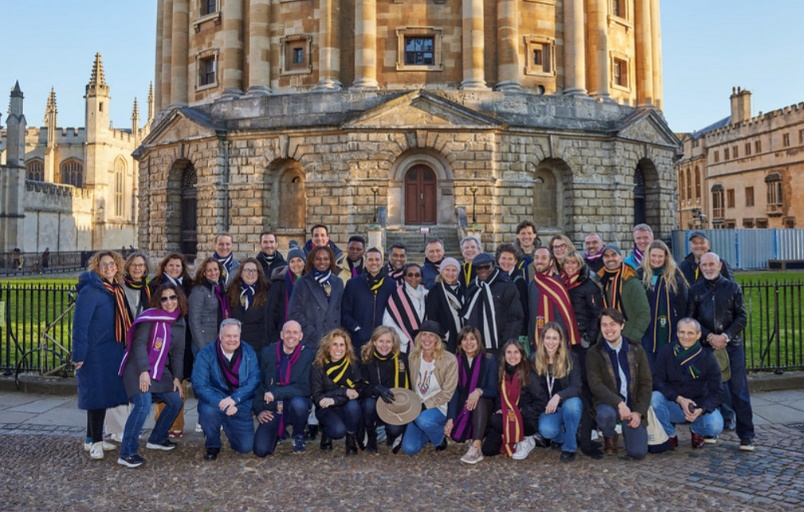 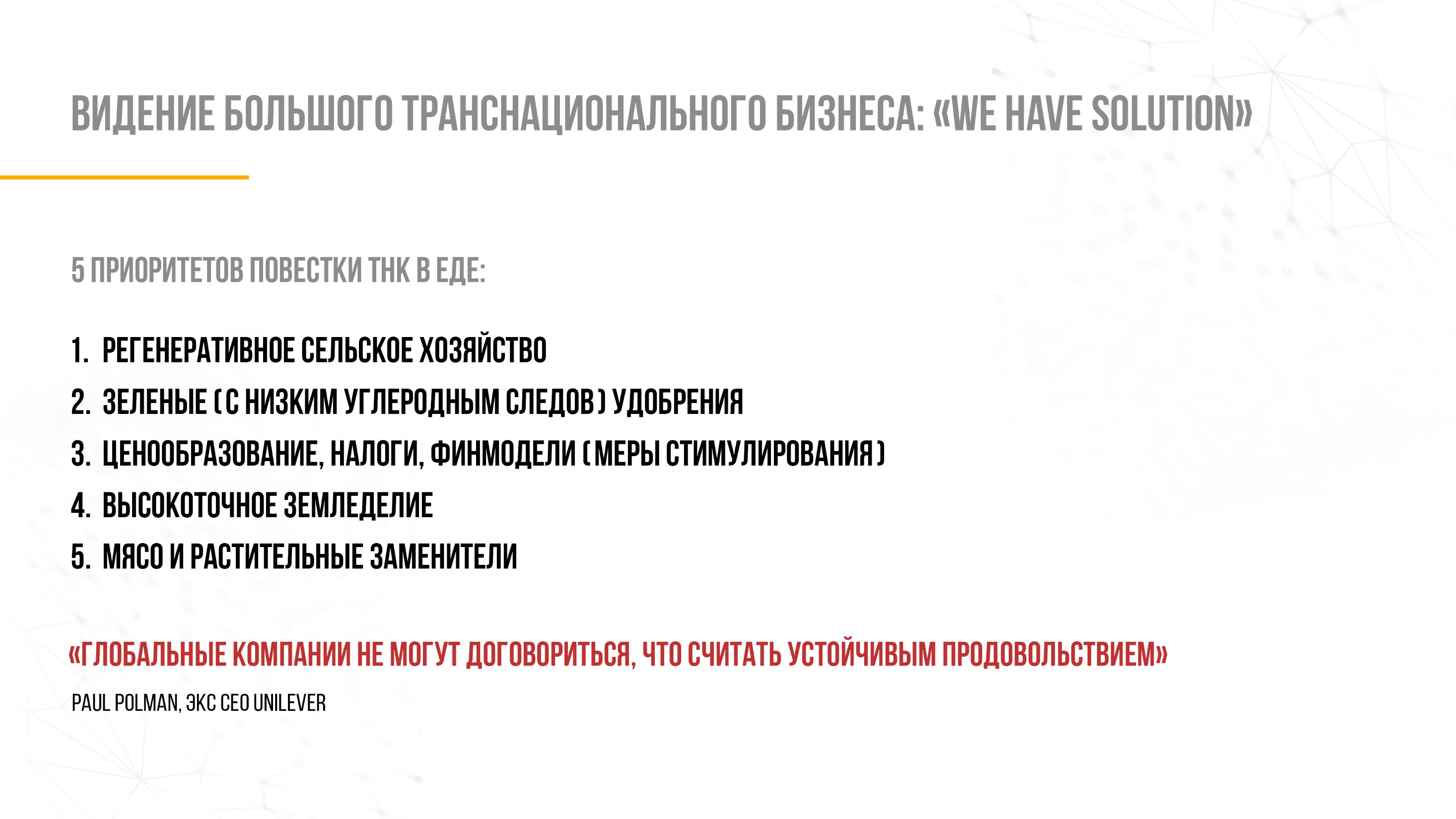 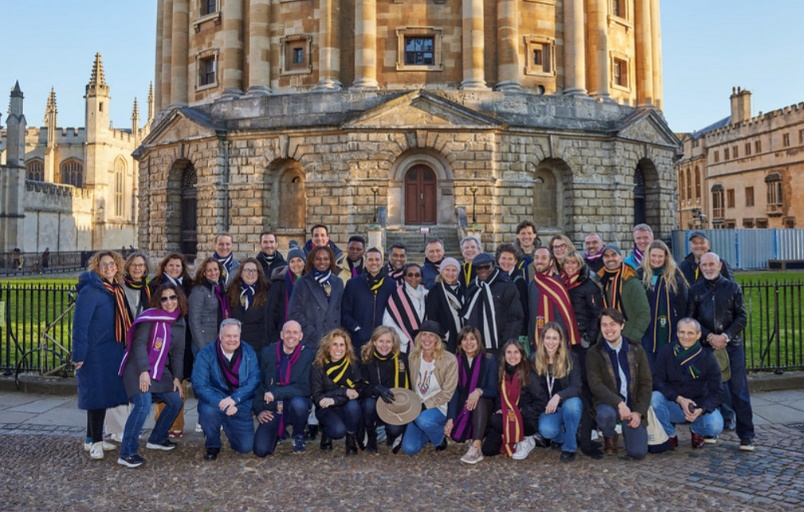 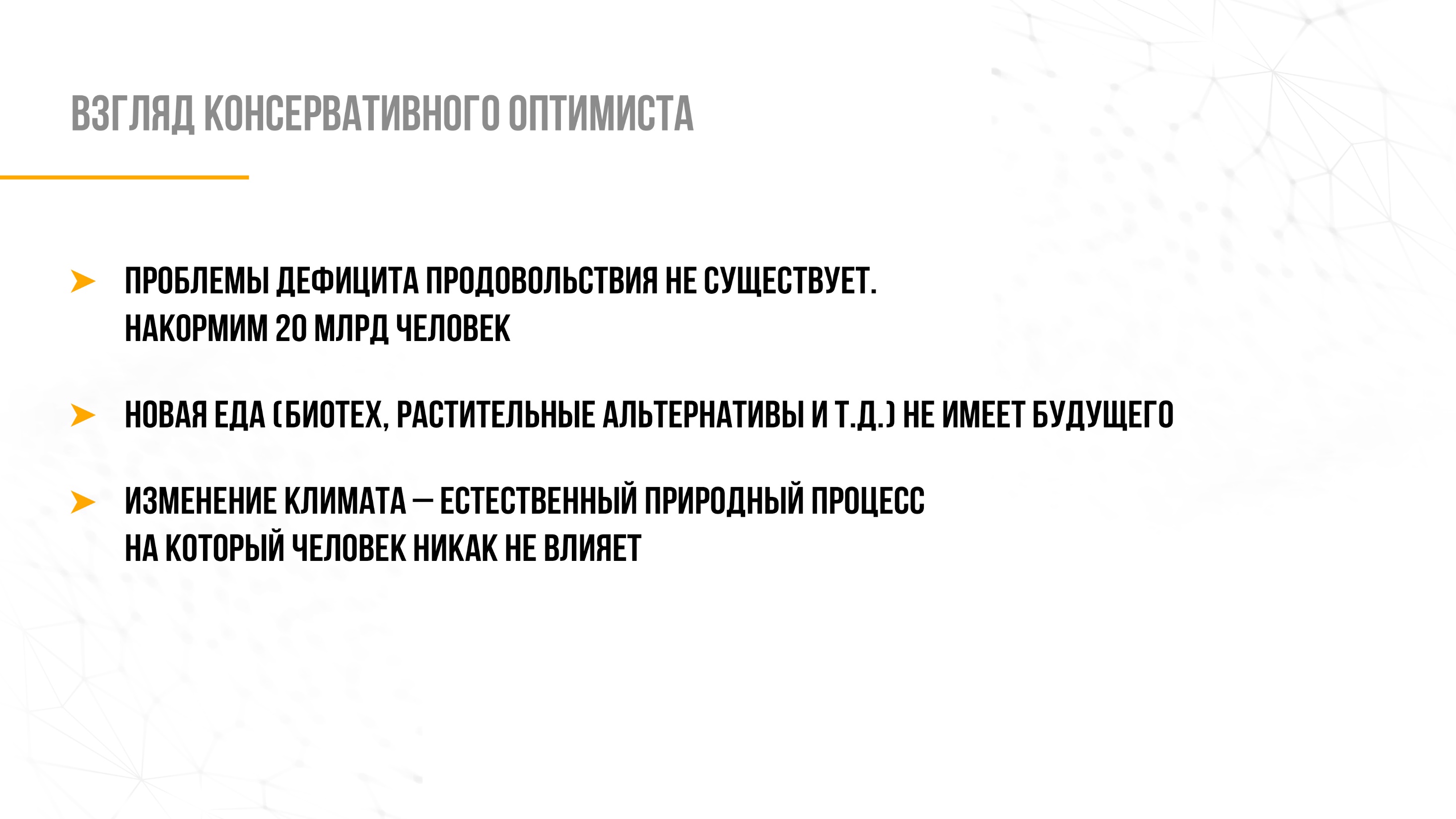 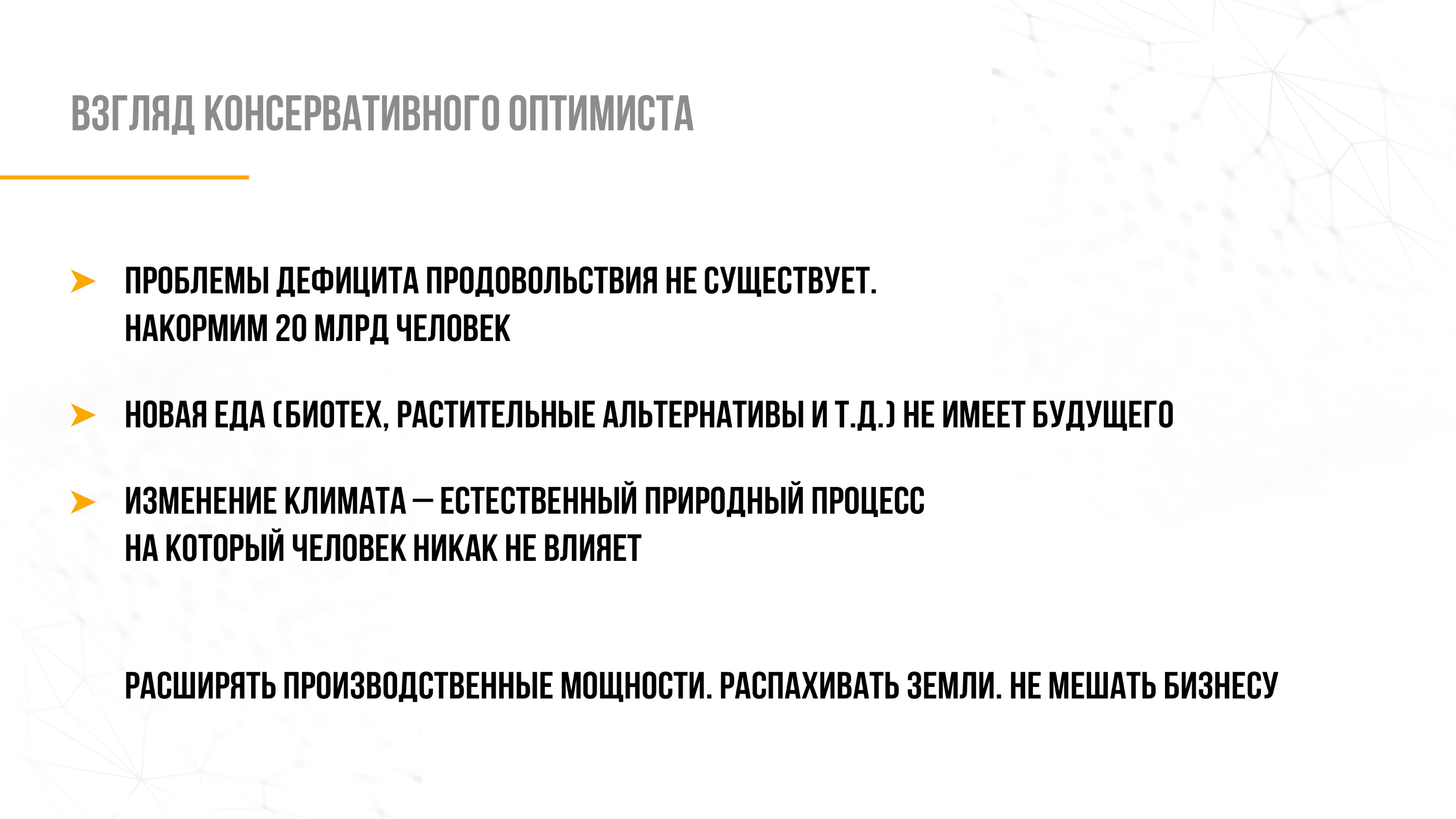 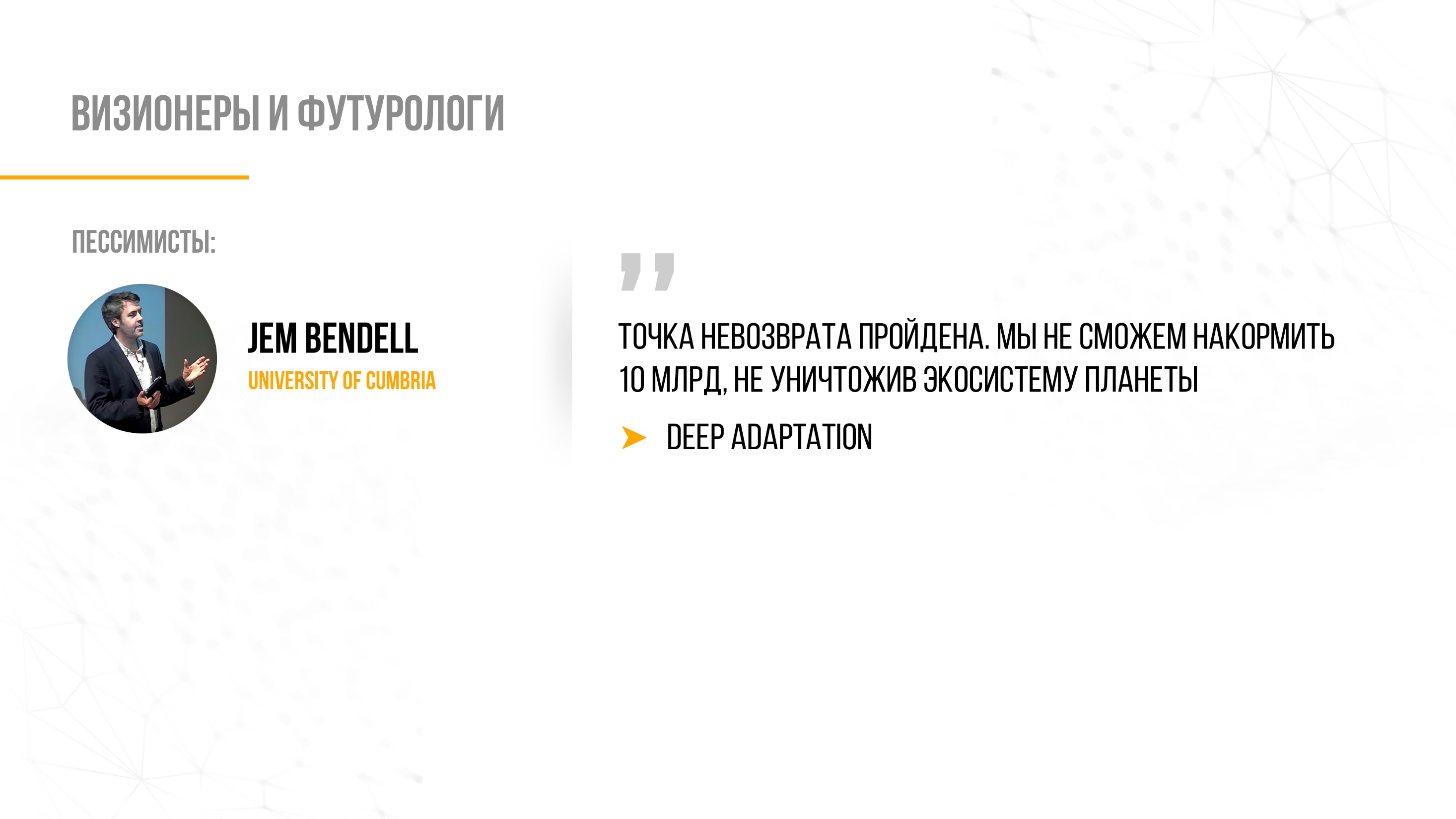 [Speaker Notes: Коллапс
Пррцветание
Мы создадим устойчивую систему для 10 млрд. Мы все понимаем и знаем ч
Четвертая повестка – ОТВЕТА НЕТ. ЕГО НАДО ИСКАТЬ]
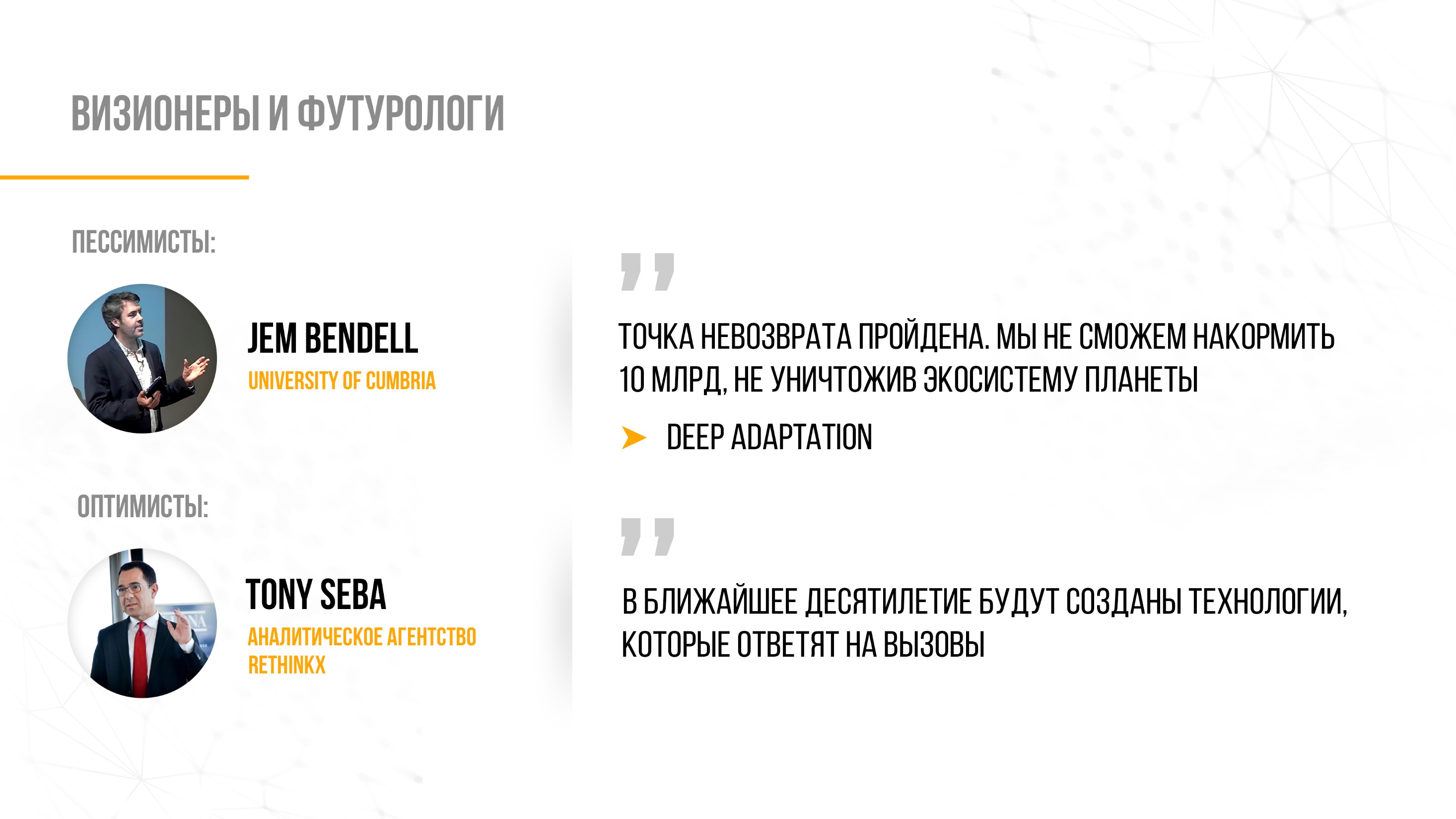 [Speaker Notes: Коллапс
Пррцветание
Мы создадим устойчивую систему для 10 млрд. Мы все понимаем и знаем ч
Четвертая повестка – ОТВЕТА НЕТ. ЕГО НАДО ИСКАТЬ]
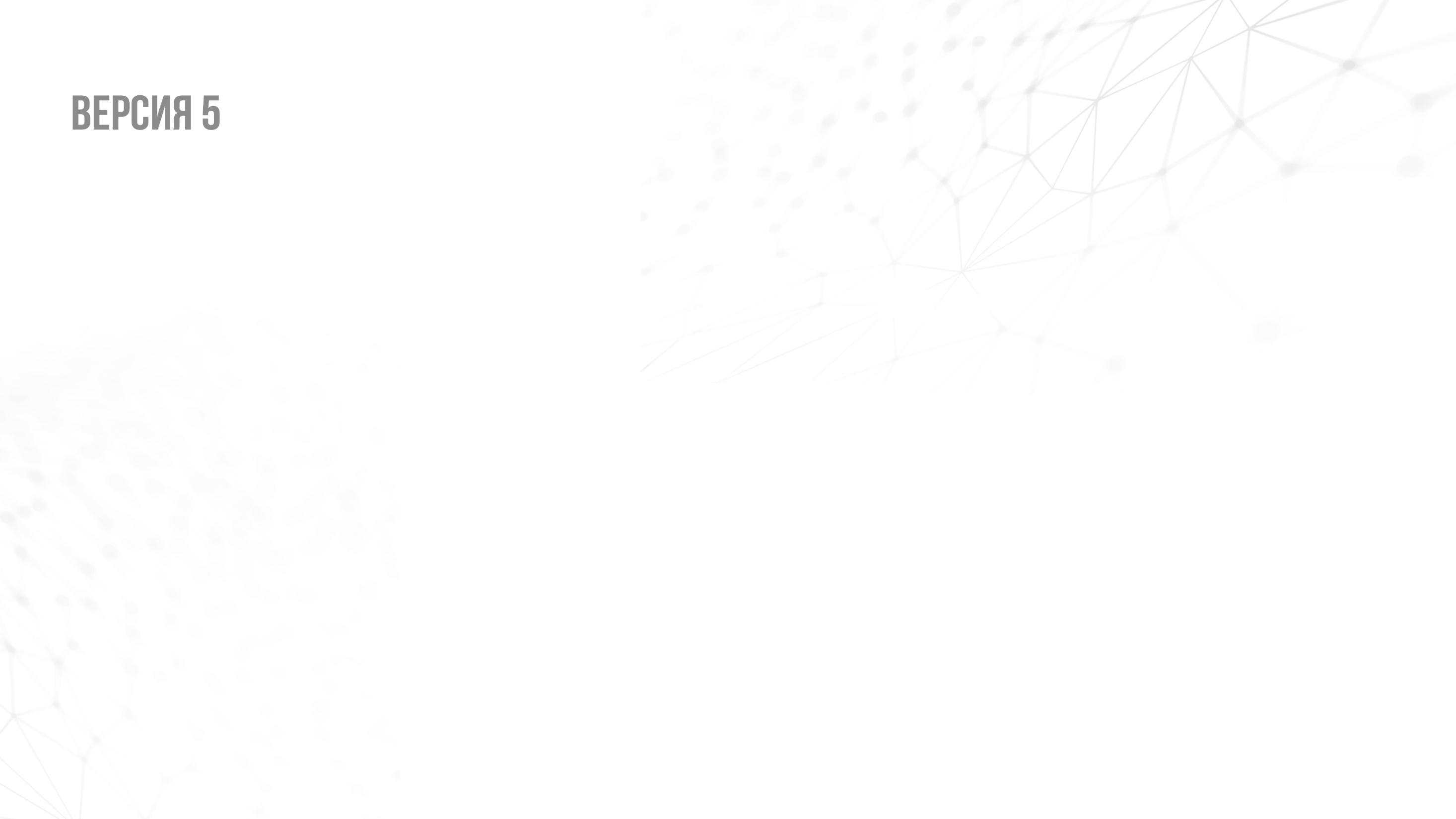 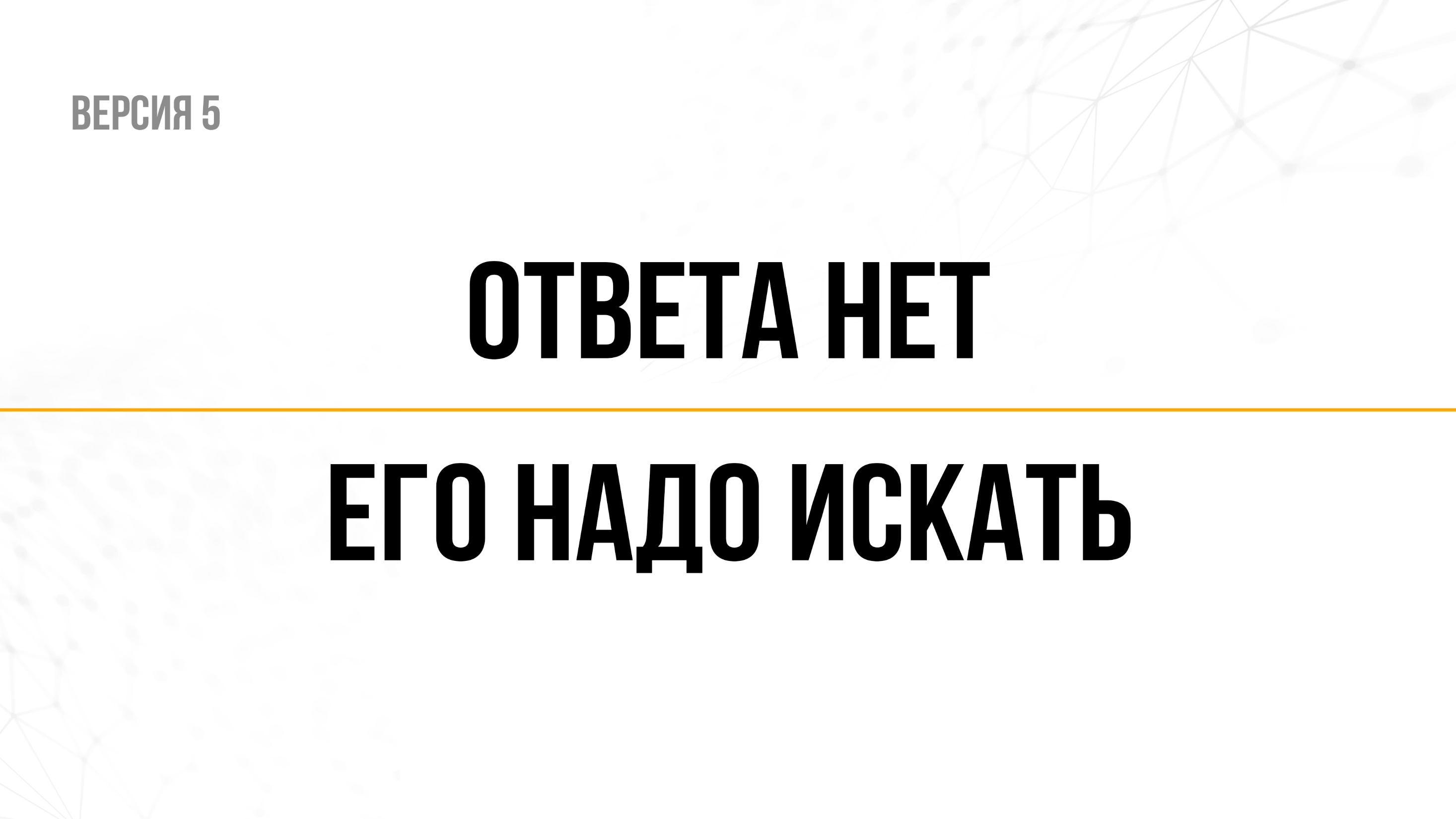 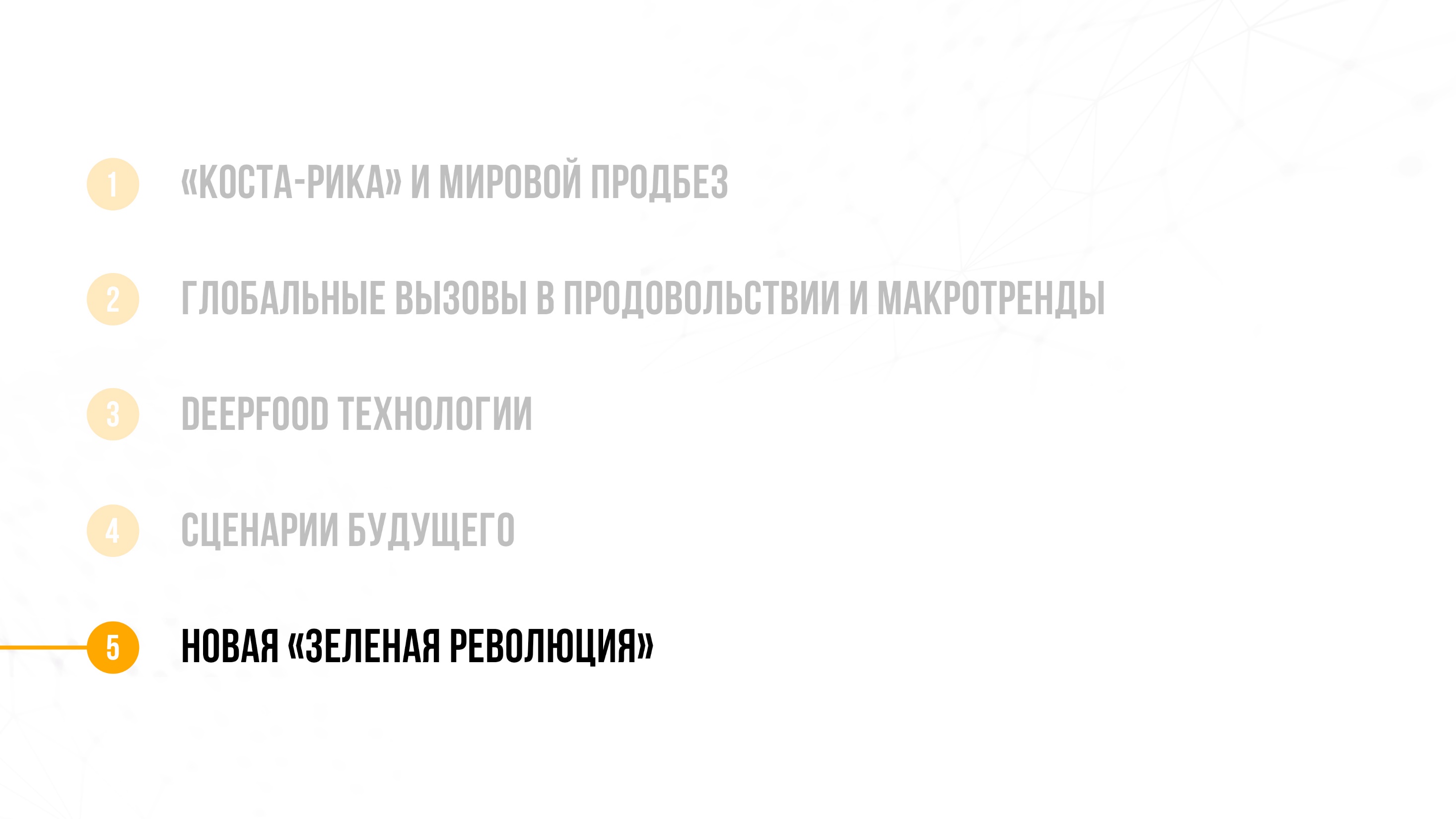 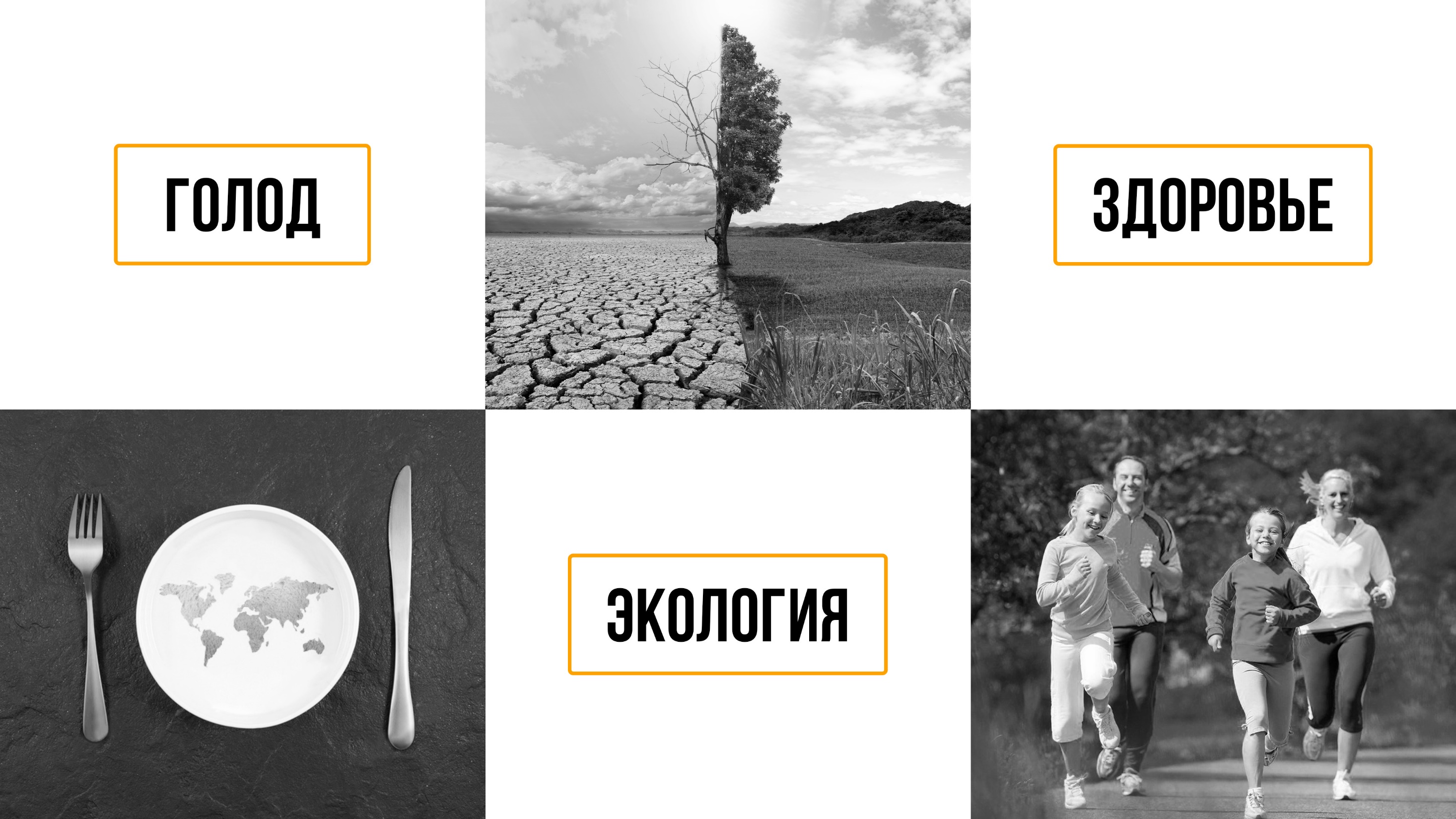 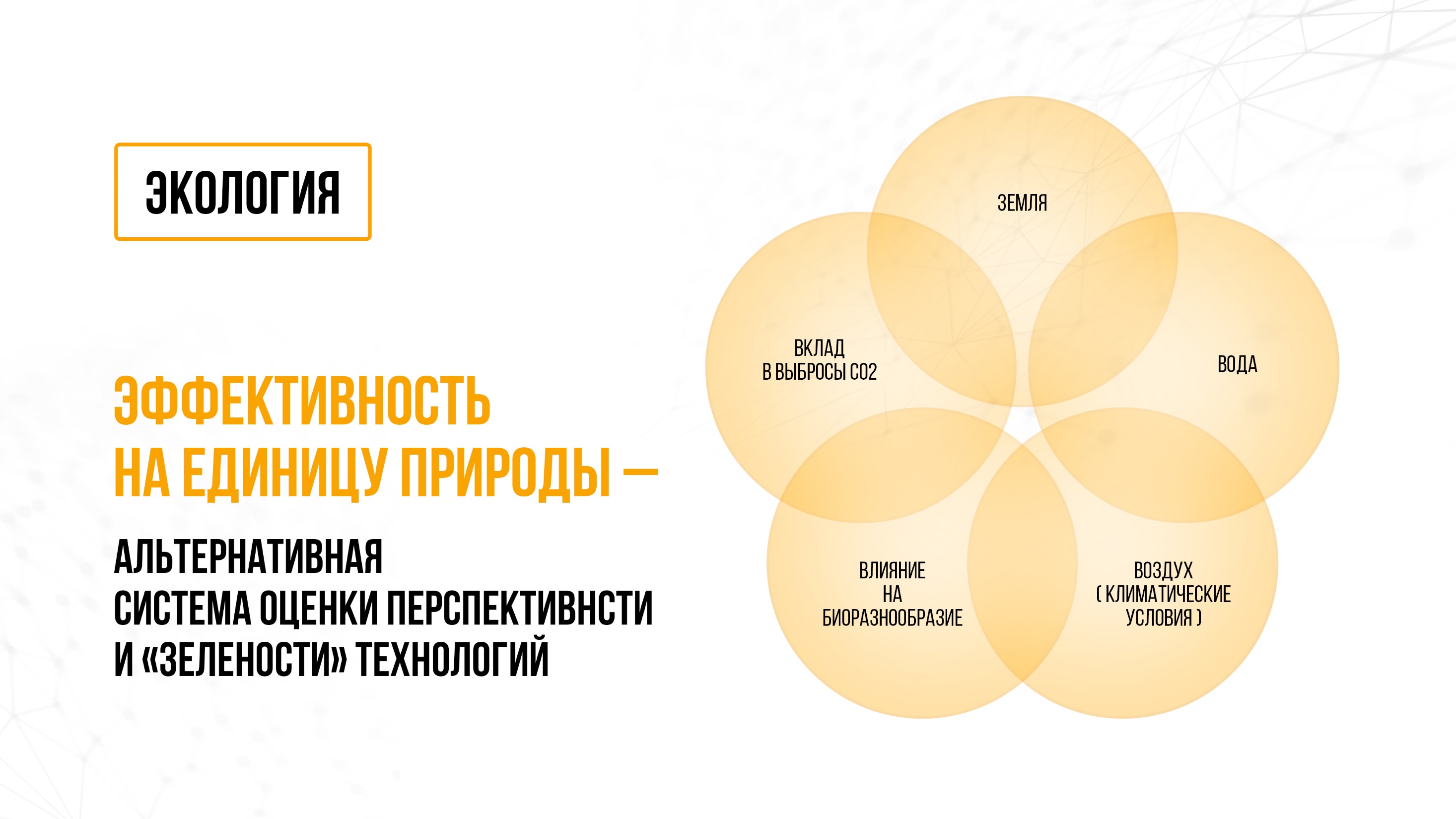 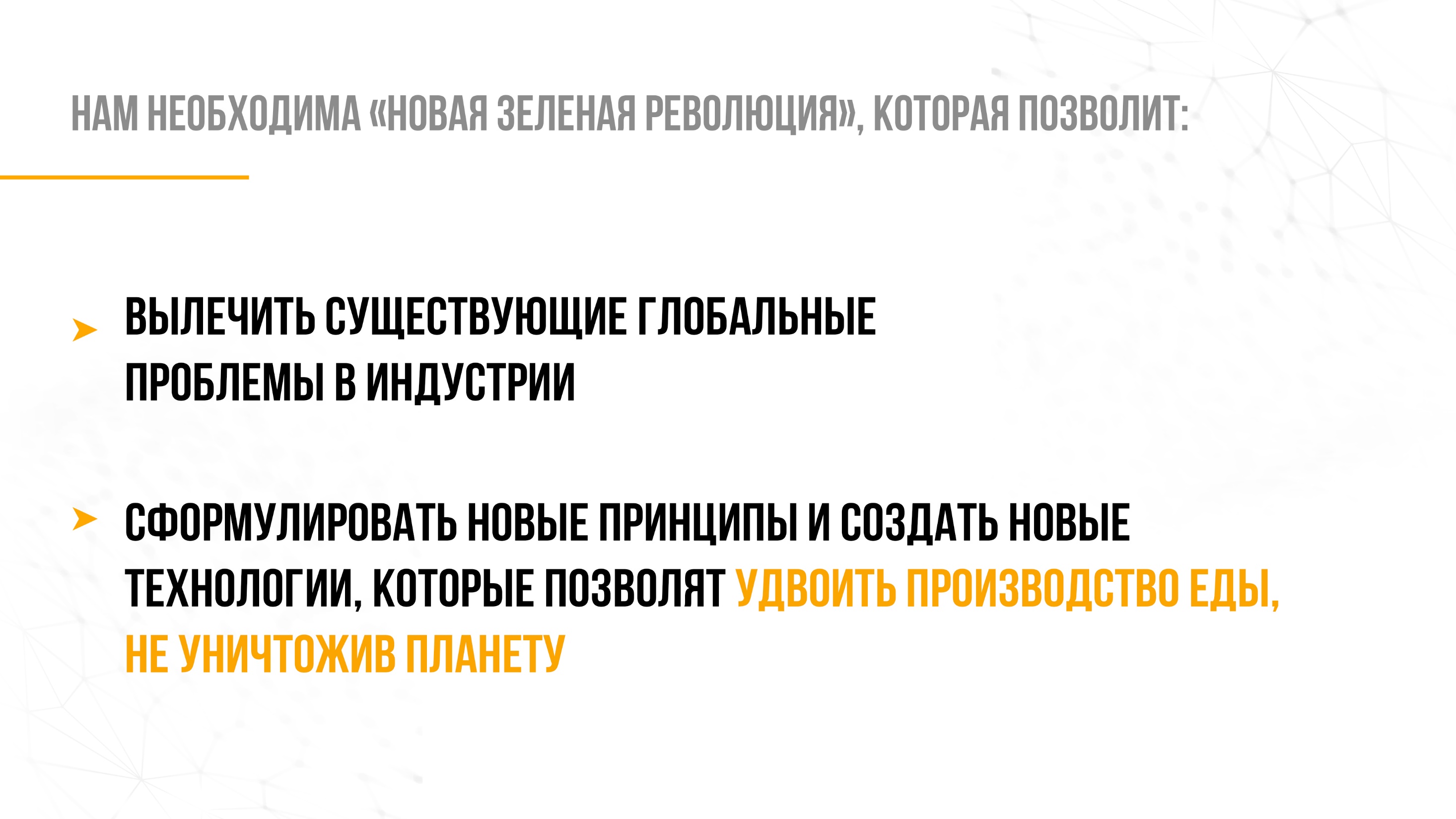 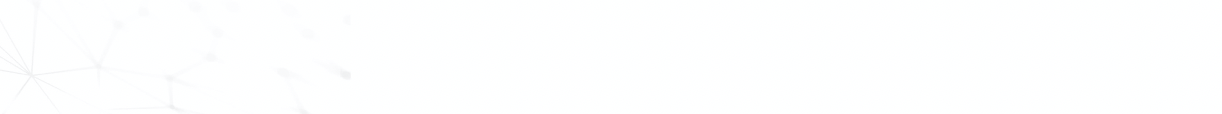 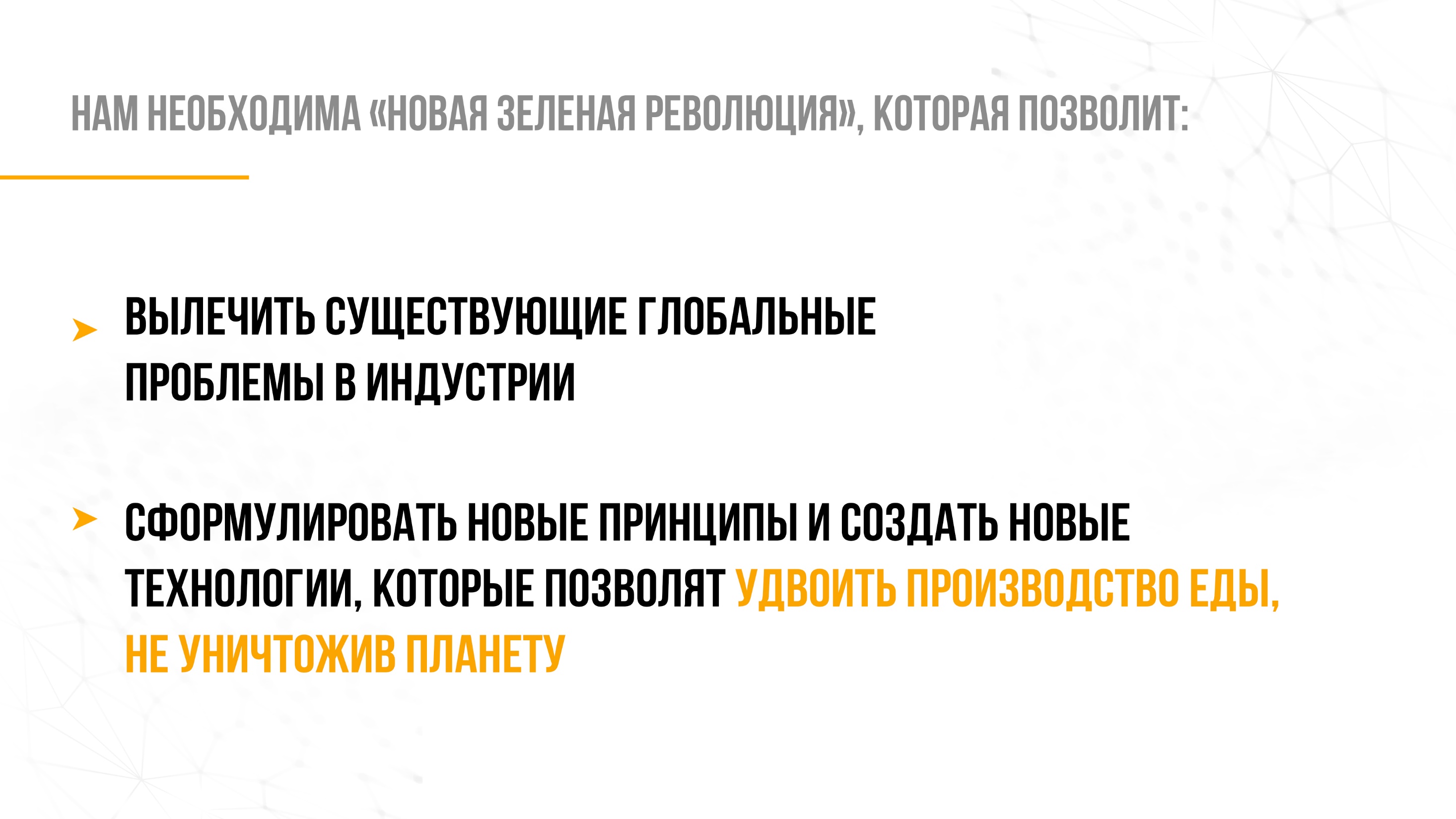 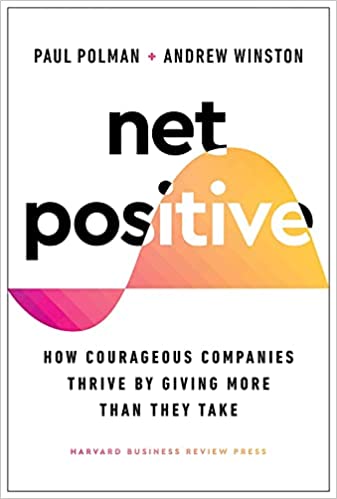 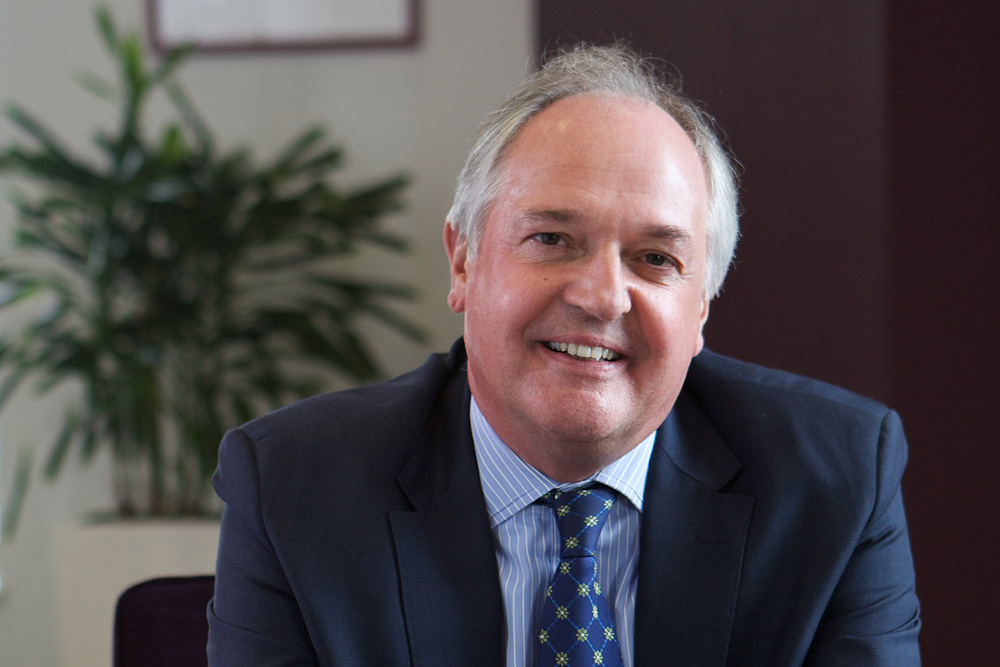 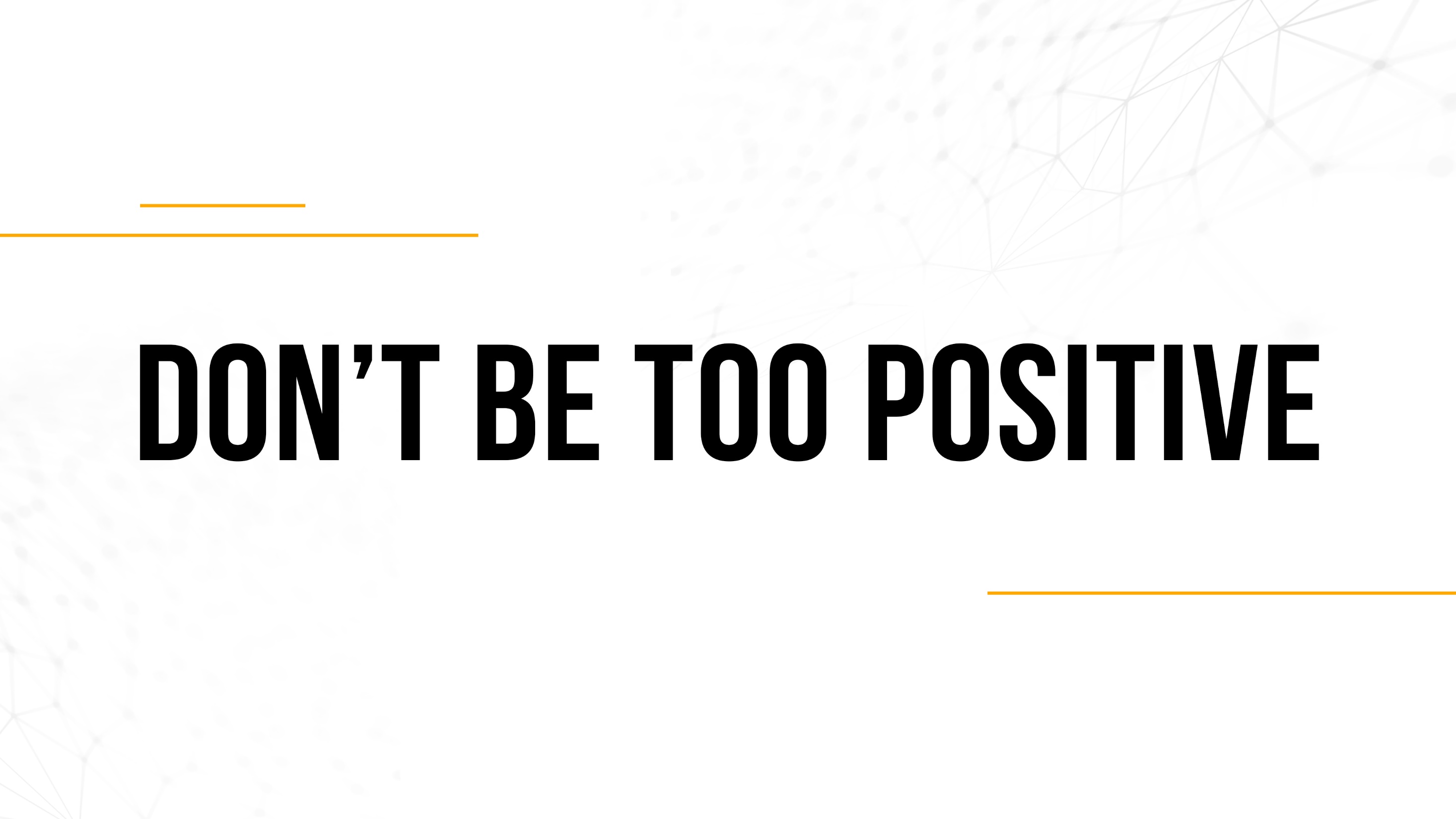 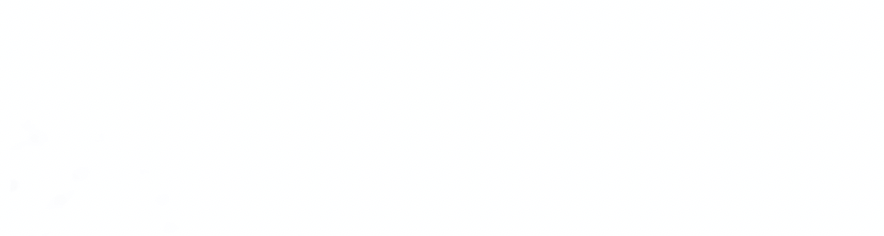 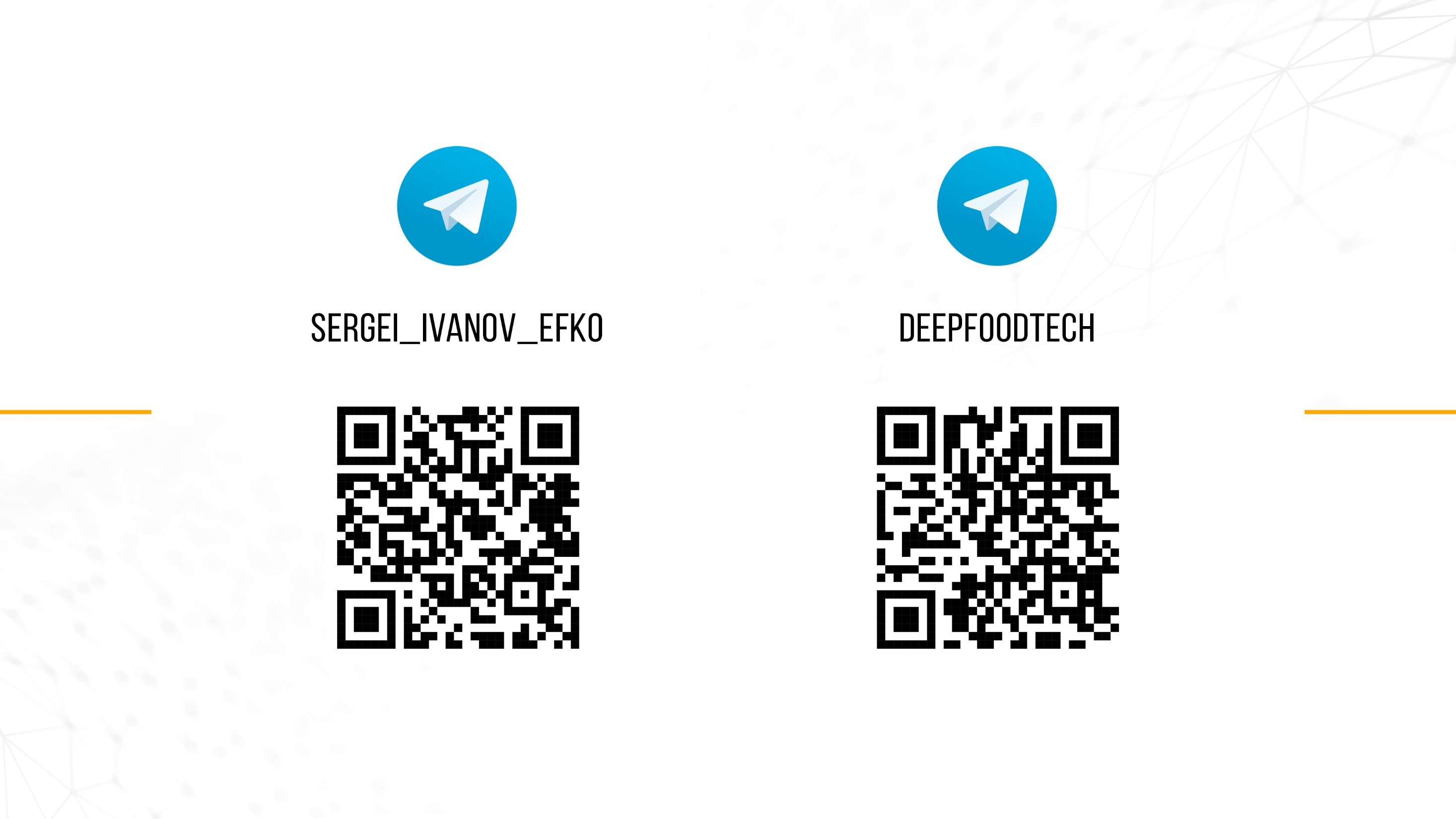 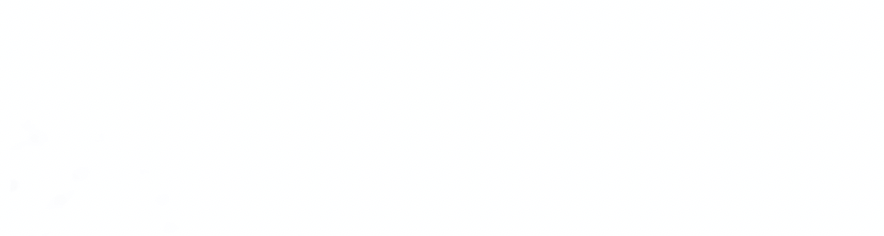